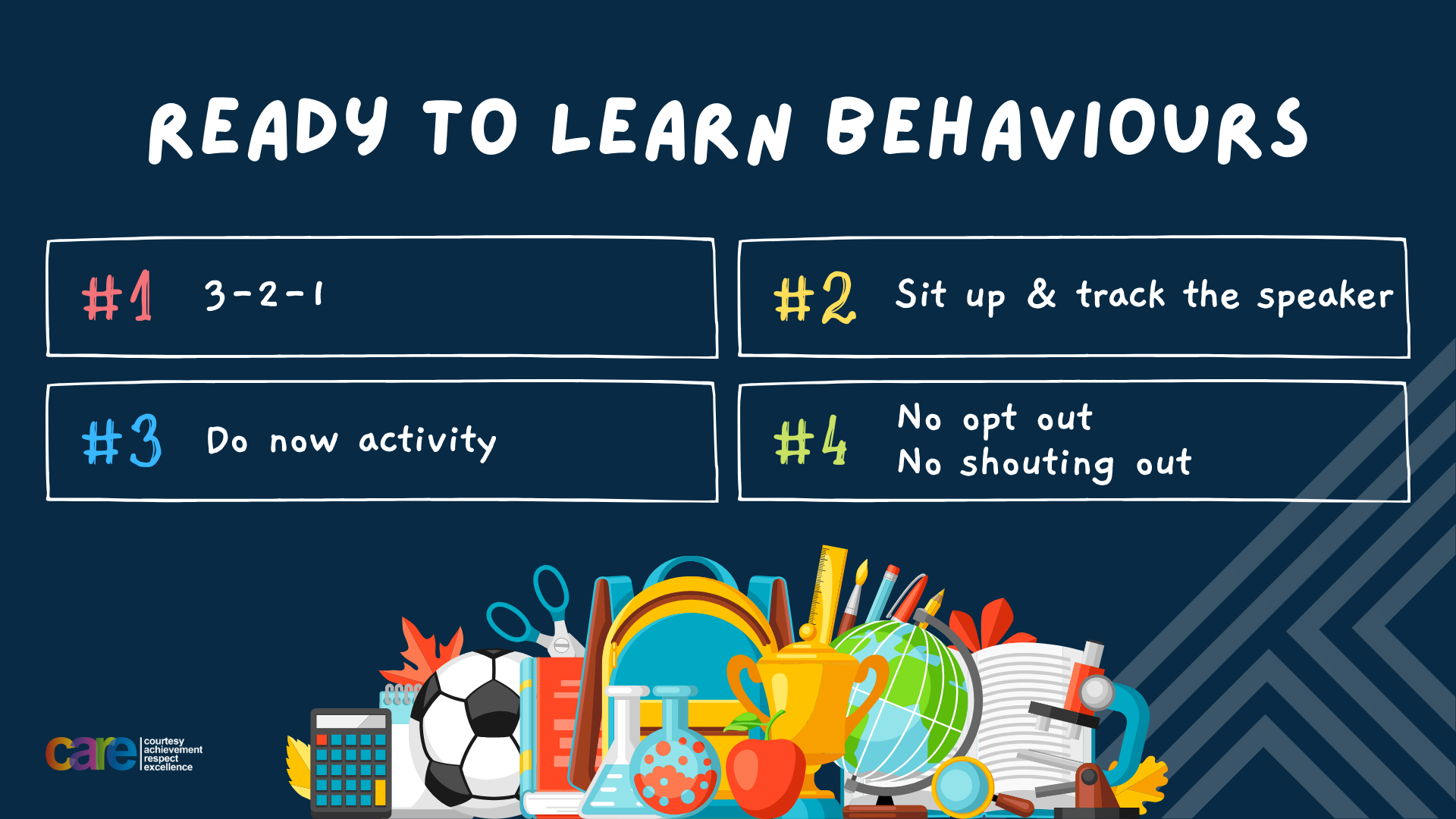 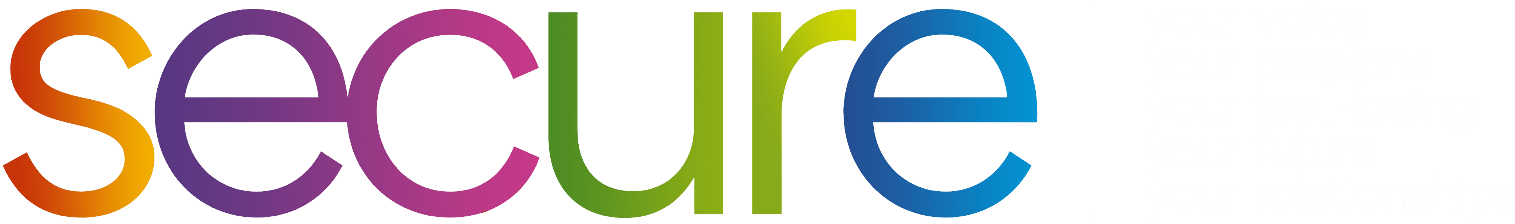 Write the date: 07 May 2024
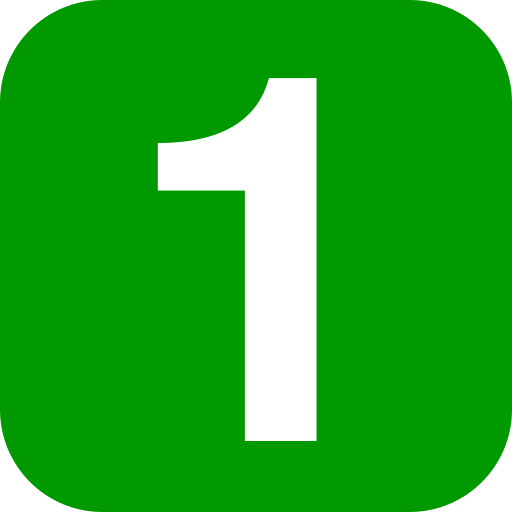 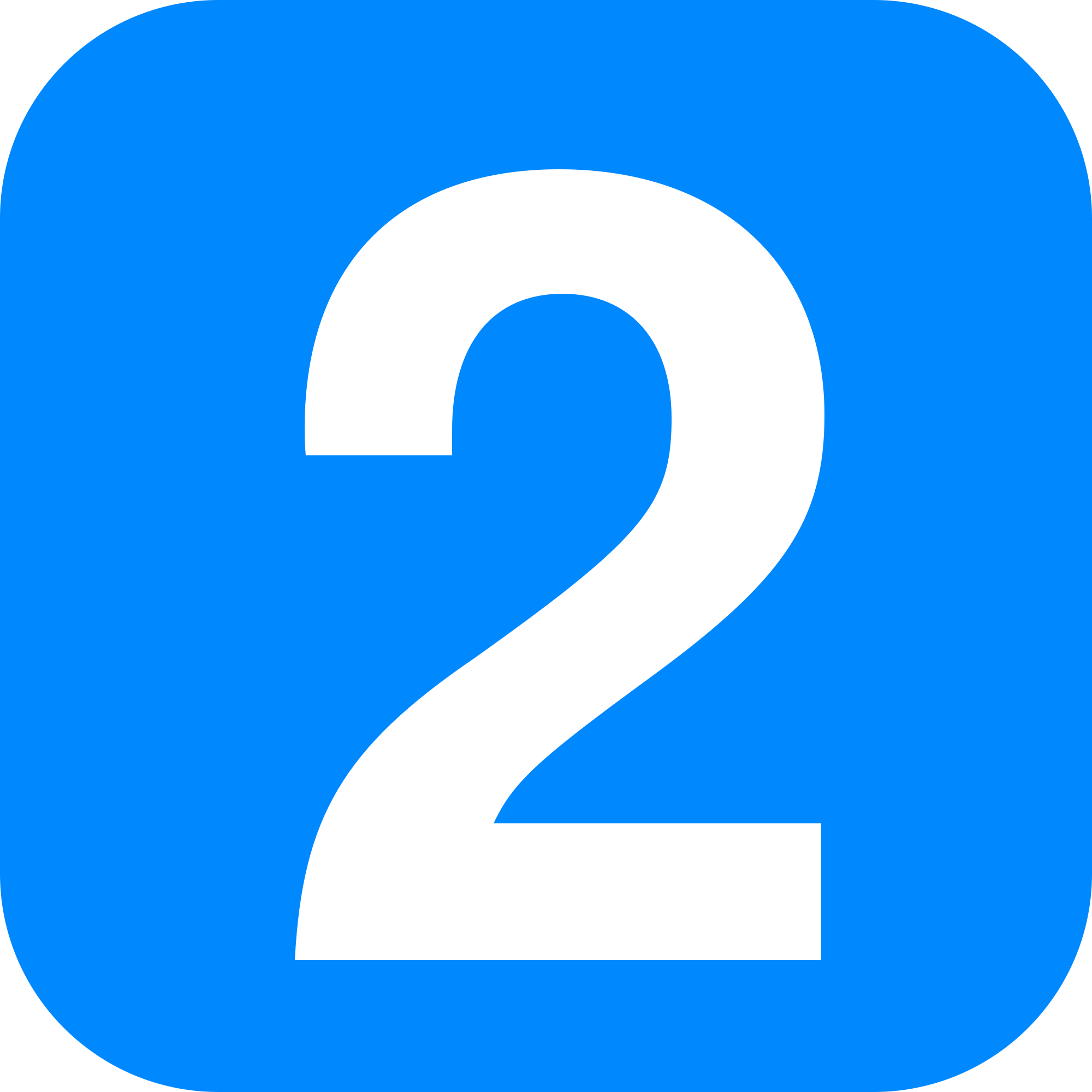 Write the title: What is the impact of pornography on relationship
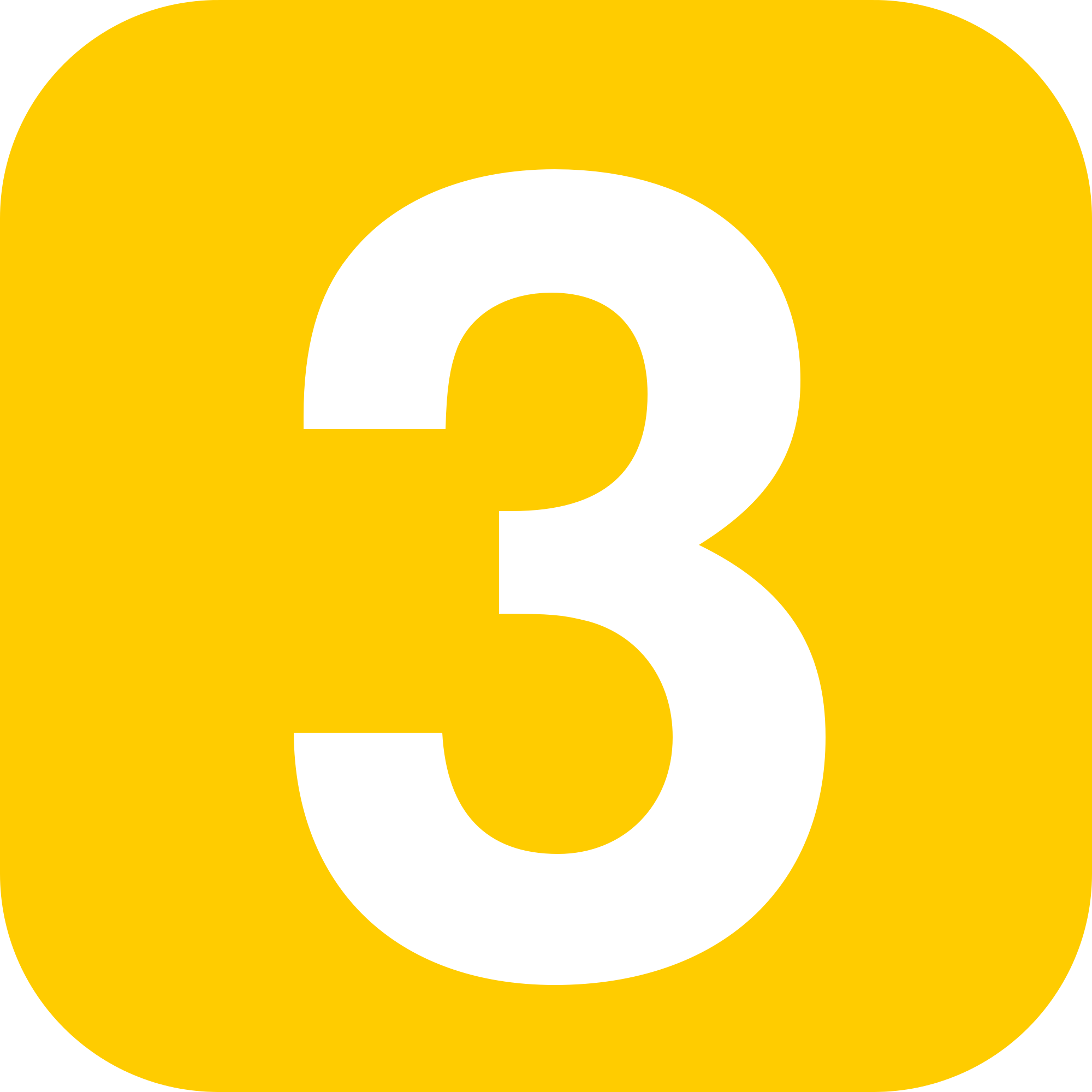 Underline both!
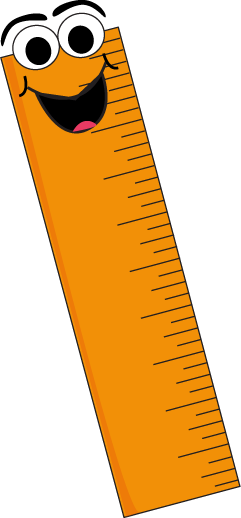 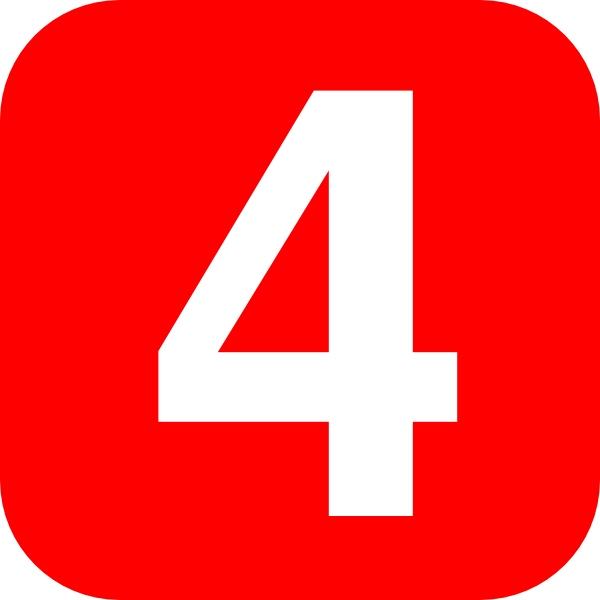 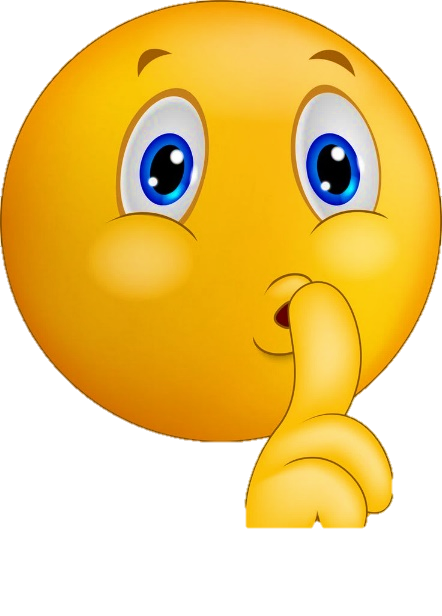 Complete the do now task:


True or False – it is illegal for under 18’s to be shown pornography by an adult

2. True or False – STIs cannot be transmitted through unprotected sex

3. Give an example of body language that shows consent has not been given
True
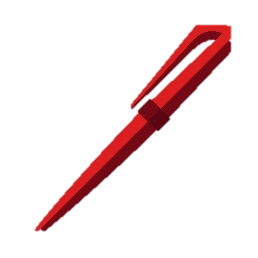 False – having unprotected sex increases the risk of transmitting STIs
Avoiding eye contact, being rigid/tense or emotional, silent/stillness, flinches when another person goes near them
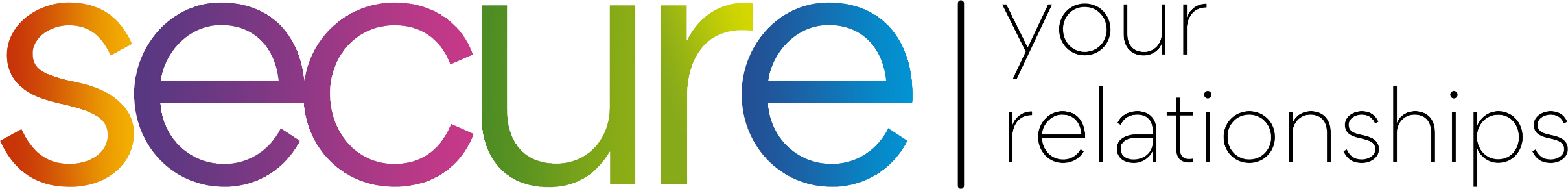 Secure your relationships: Learning Journey
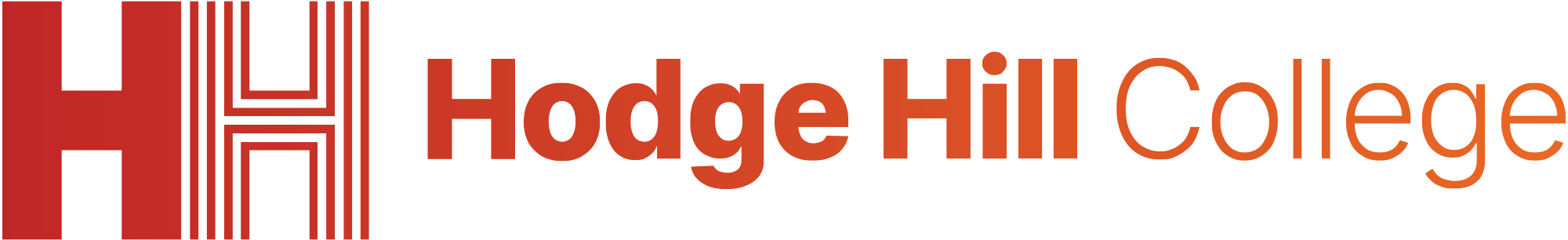 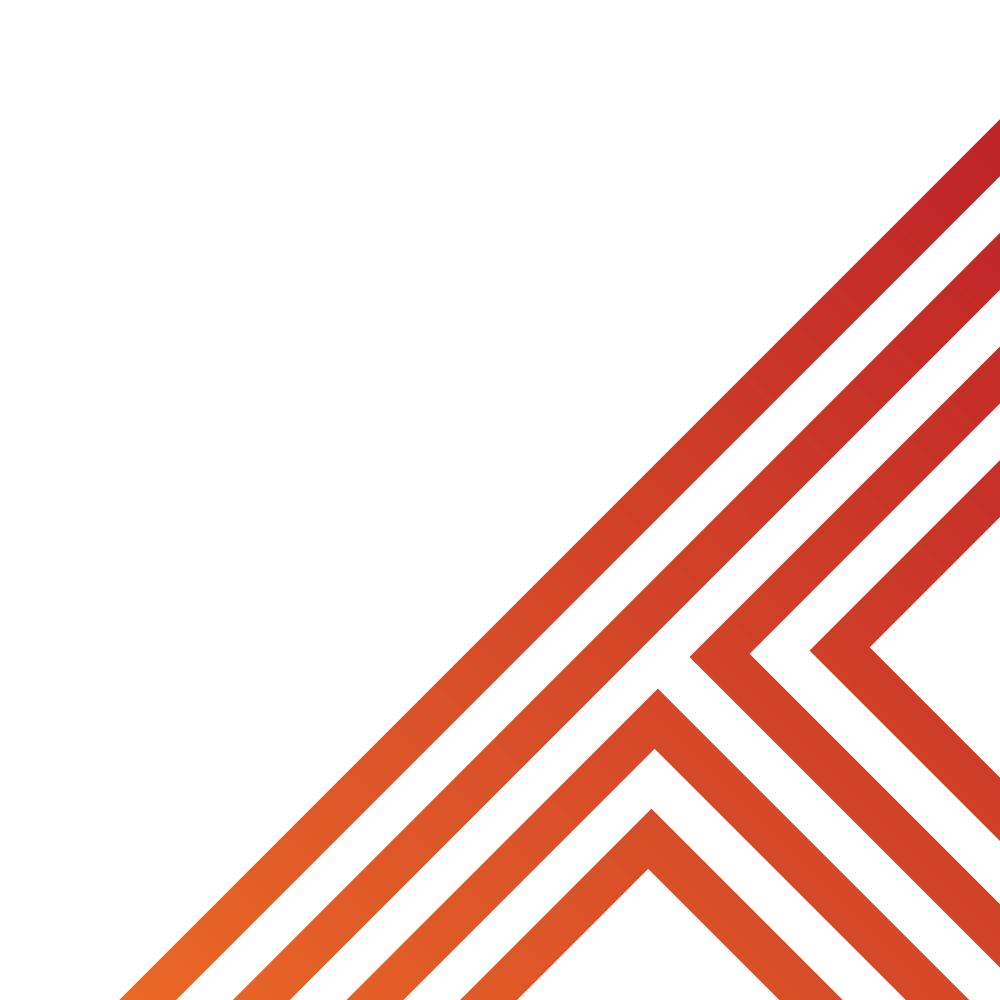 What influence does the media have on relationships?
What is consent?
What are STIs?
What are the risks of sexting?
What is the impact of pornography on relationships
Review
Readiness for intimate relationships
Please remember that we should not be asking anyone in the class or the teacher personal questions.

The teacher may ask you questions about content in the lesson but this will never be about your personal experiences.
Today we will look at:
“What influence does the media have on relationships?”

This includes:
Explaining the influence on relationship expectations
Differences between on-screen relationships and off-screen relationship
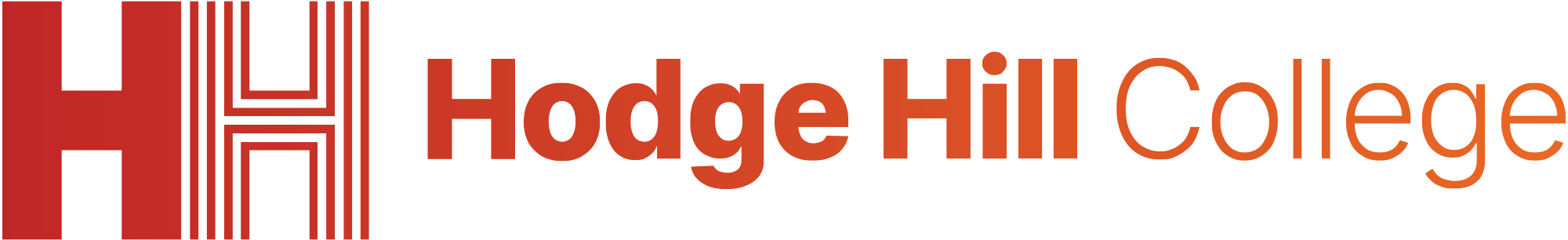 What is our starting point?
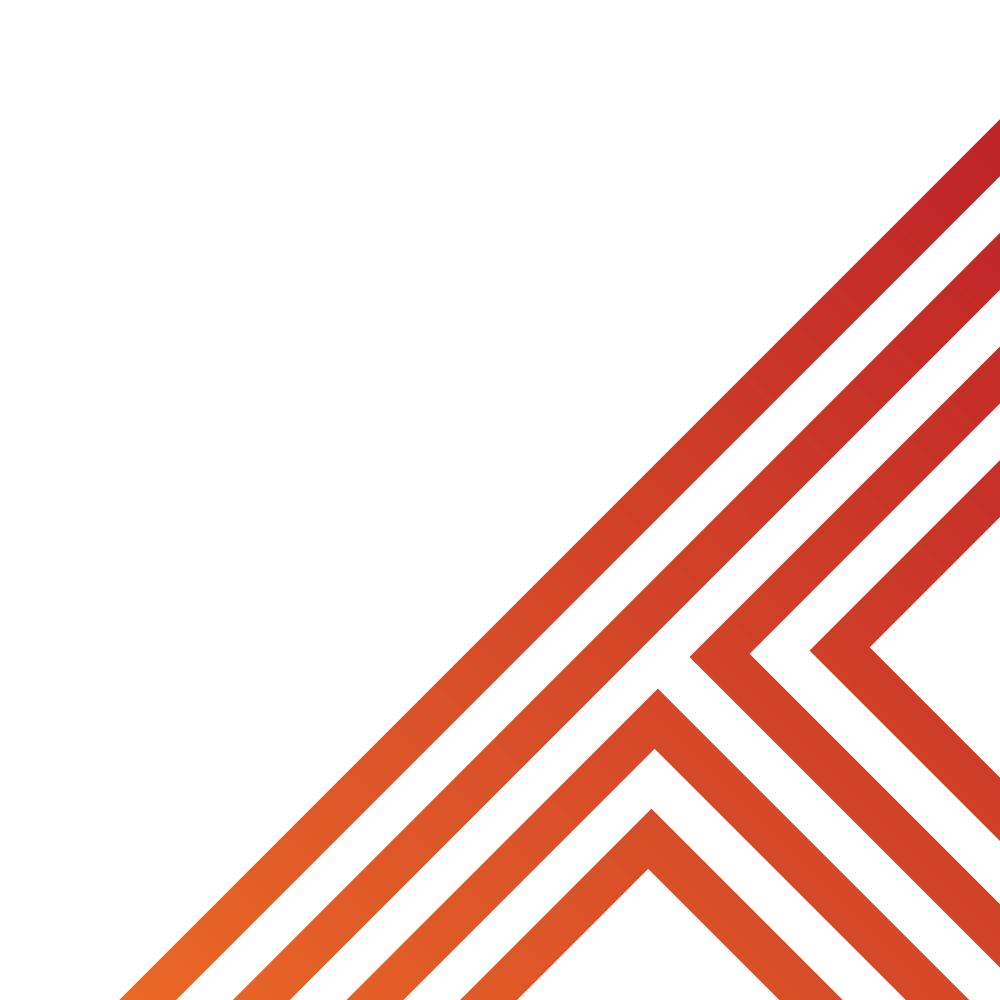 Stick the questionnaire in to your books and answer the questions in black pen.
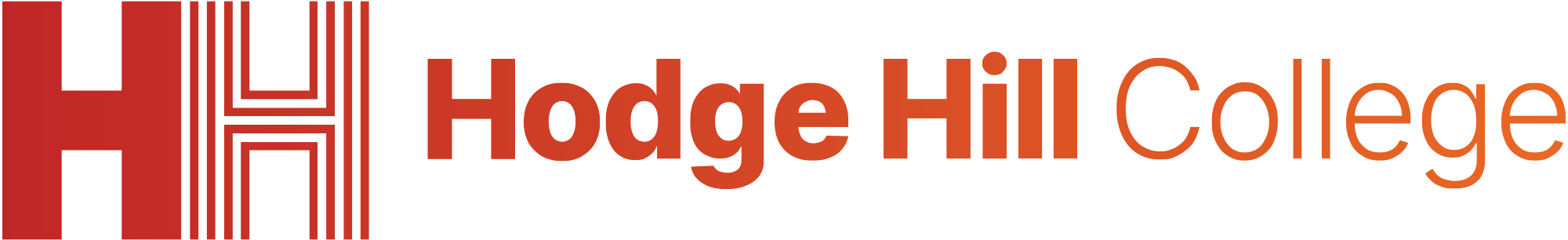 What is a healthy relationship?
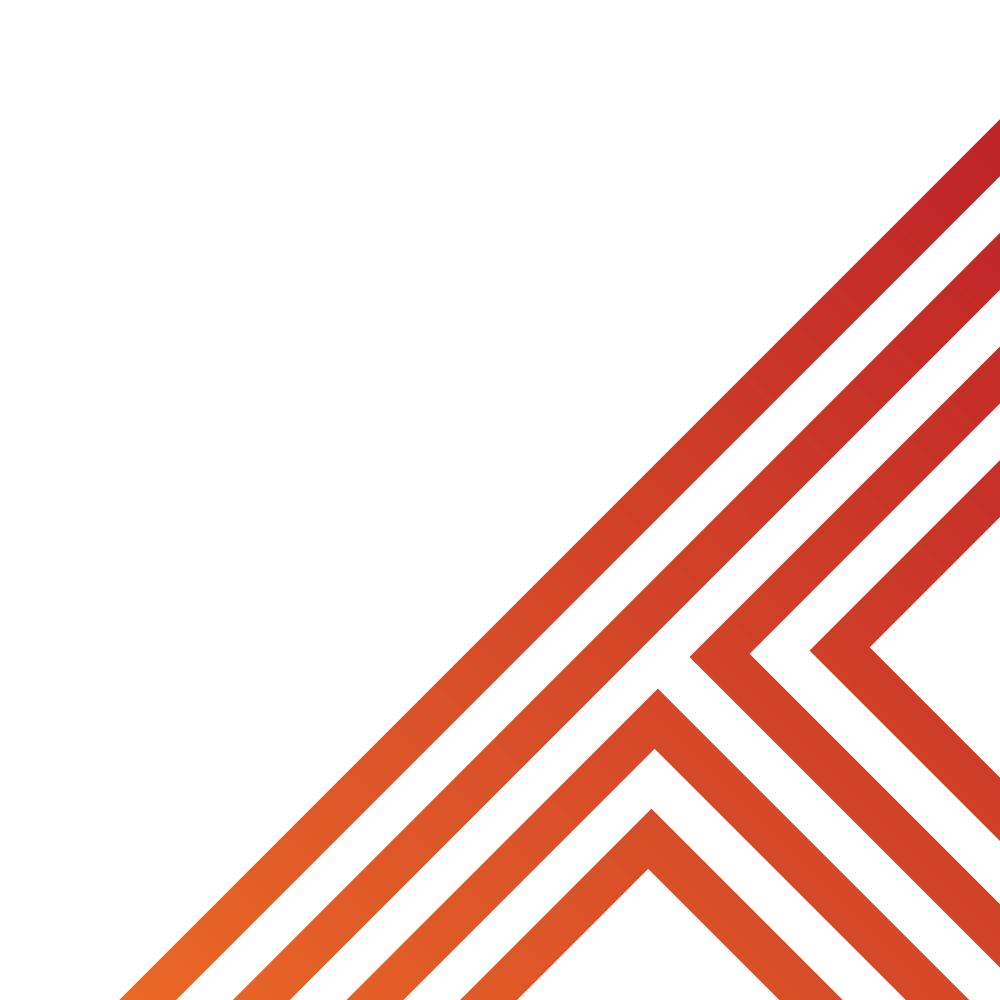 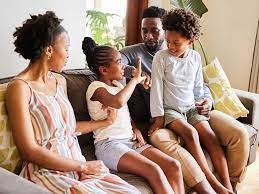 Before looking into the media’s portrayal of relationships it is important to look at what makes a relationship healthy.

There are many things that make a relationship healthy. Some principles are:
Communication
Respect
Trust
equality
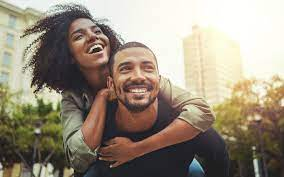 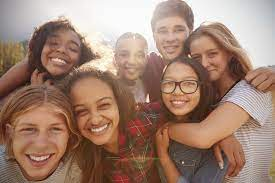 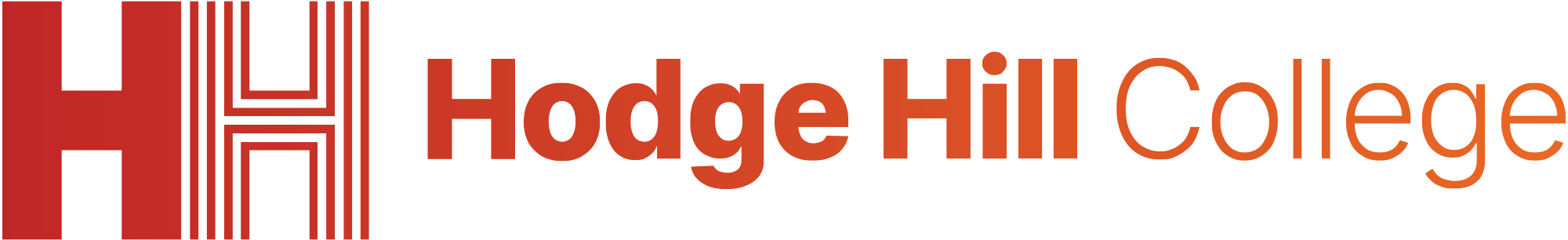 What is a healthy relationship?
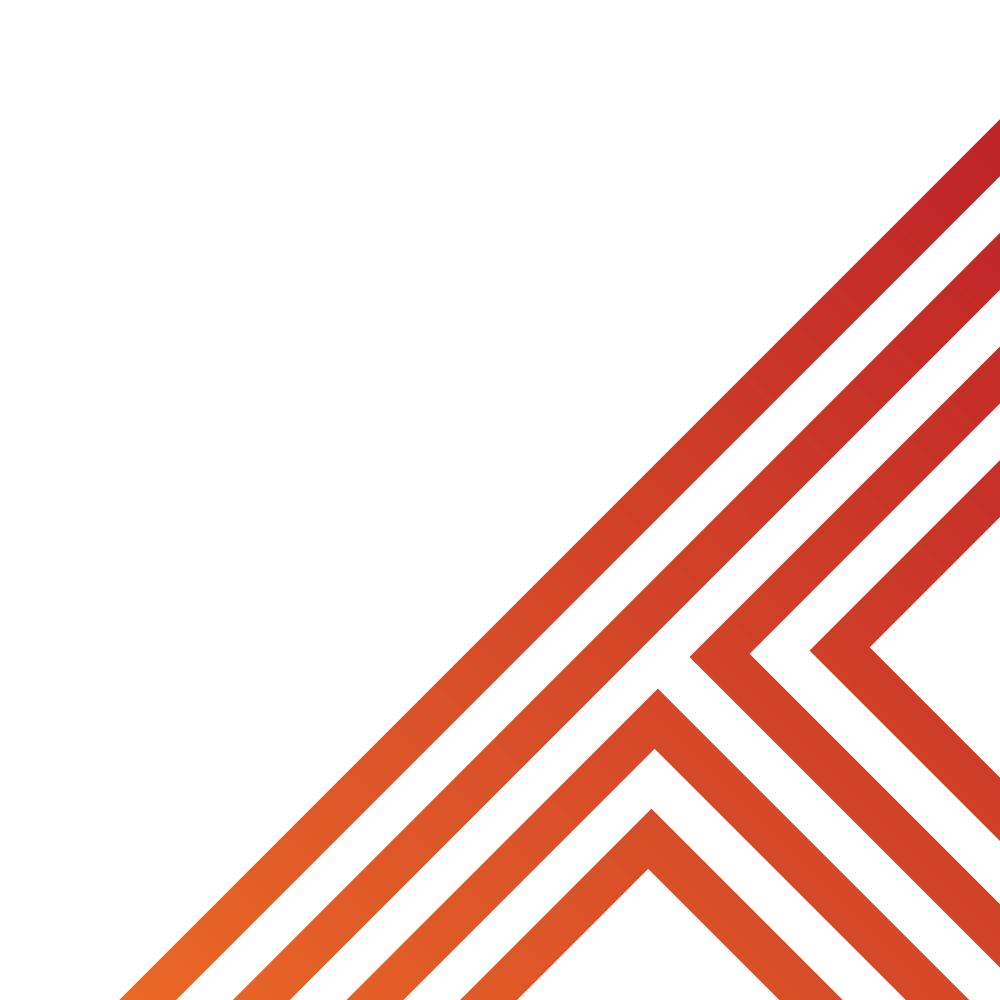 Turn and Talk  - with a partner match up each principle with its definition
Communication
Each person in the relationship is equal to each other. There is no power imbalance
Each person treats the other the way they should be treated
Respect
Trust
There is clear communication between people so everyone knows what the other is thinking
Equality
Tell each other the truth and there are no secrets in the relationship
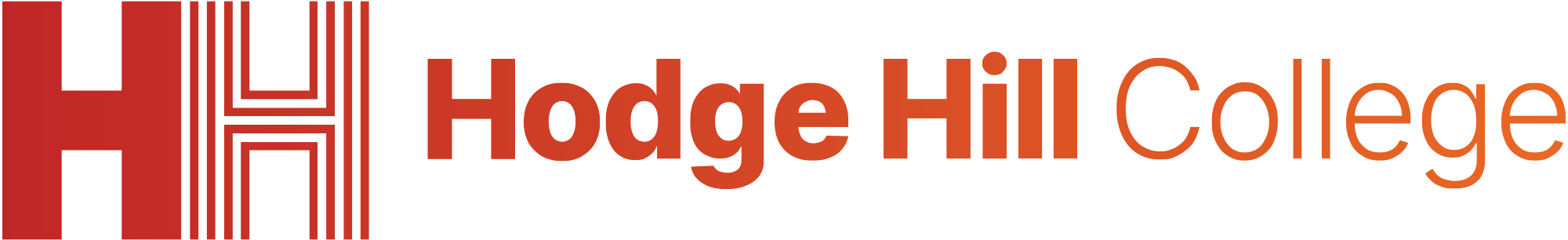 Learning about relationships
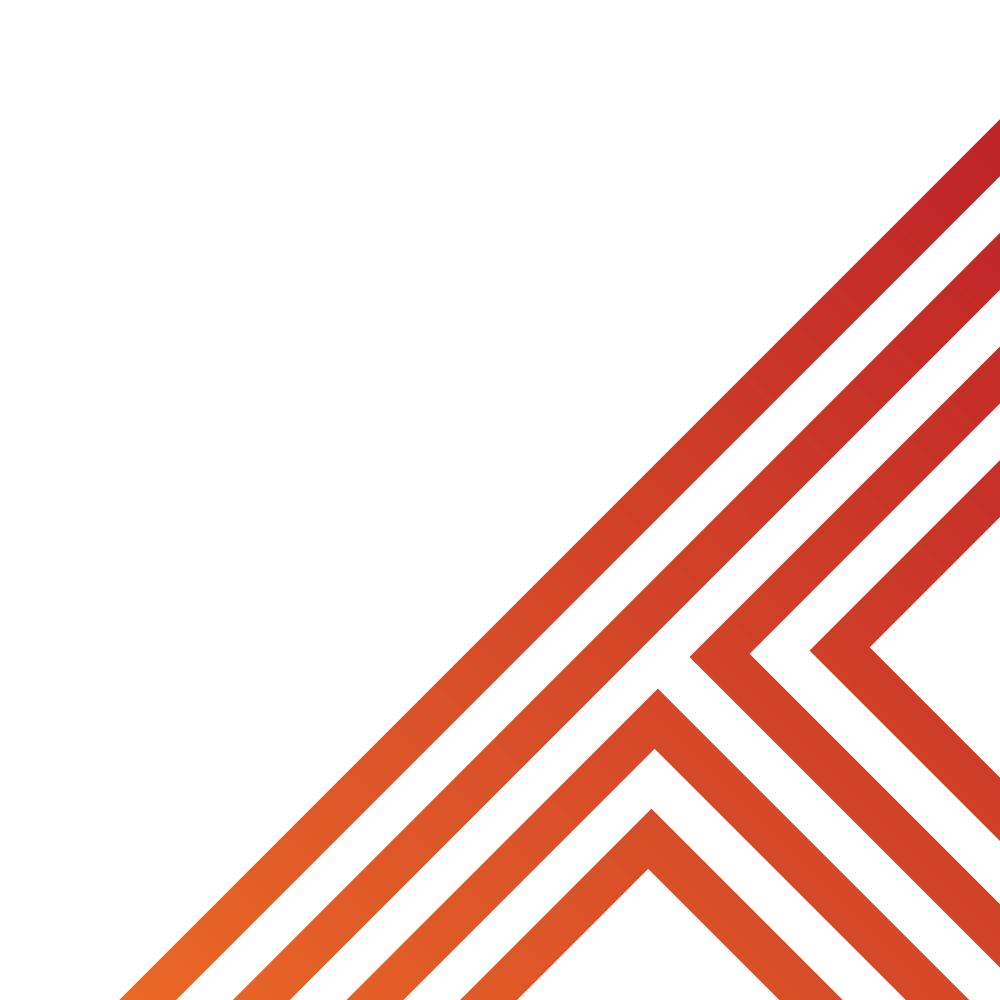 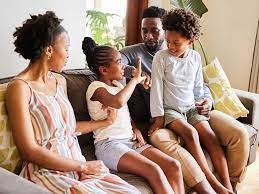 If a person has not been in a relationship, they can learn about what to expect from relationships from different sources that can give accurate information:
Friends
Family
Personal Development lessons

However one of the other main ways people “learn” about relationships is through the media. This can be through:
Magazines
Social Media
TV shows/adverts
Films
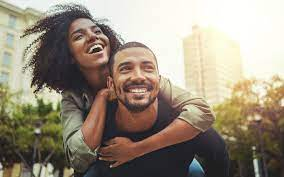 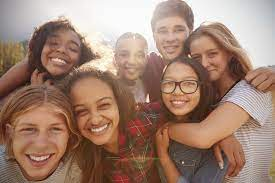 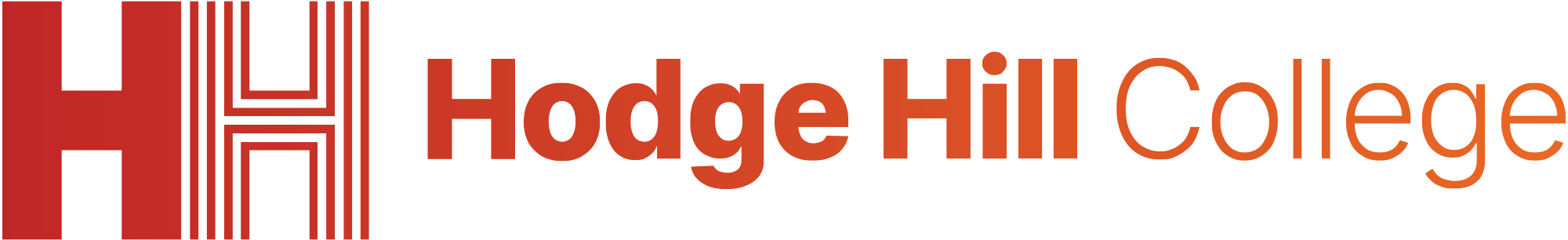 Analysing media relationships?
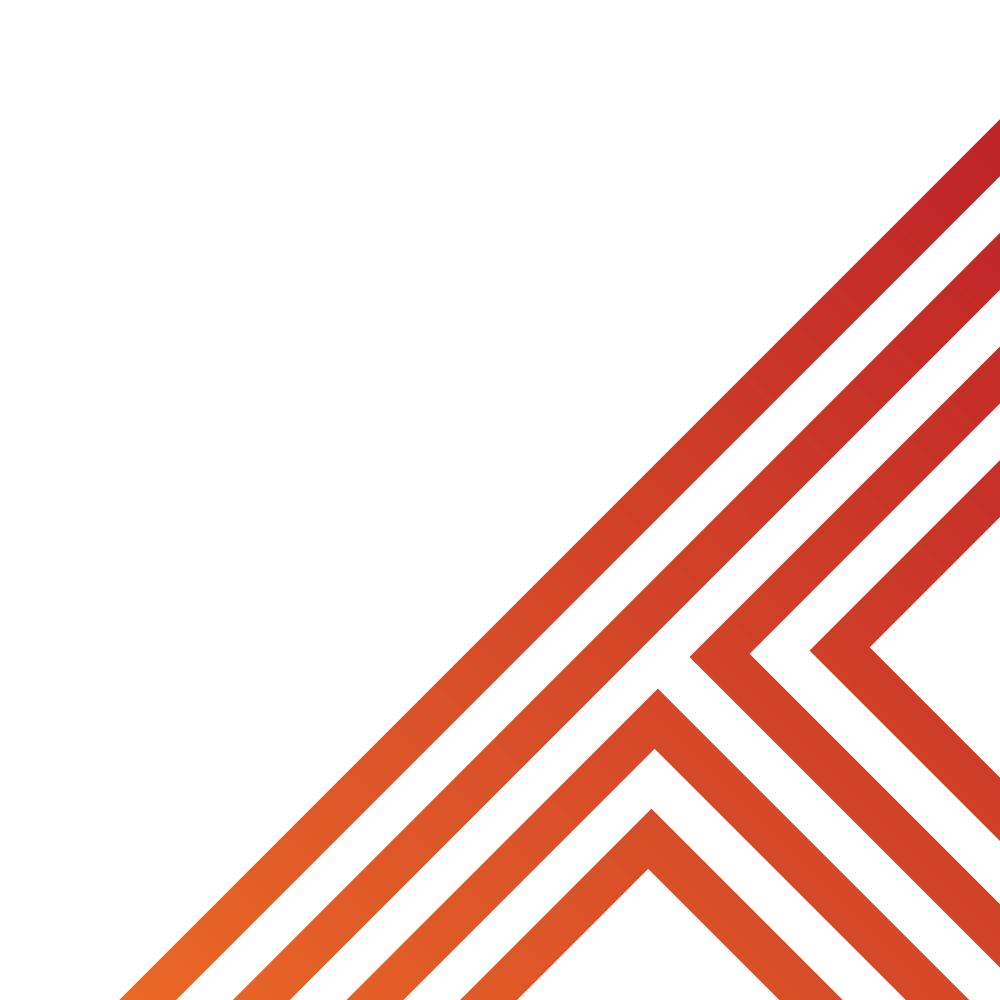 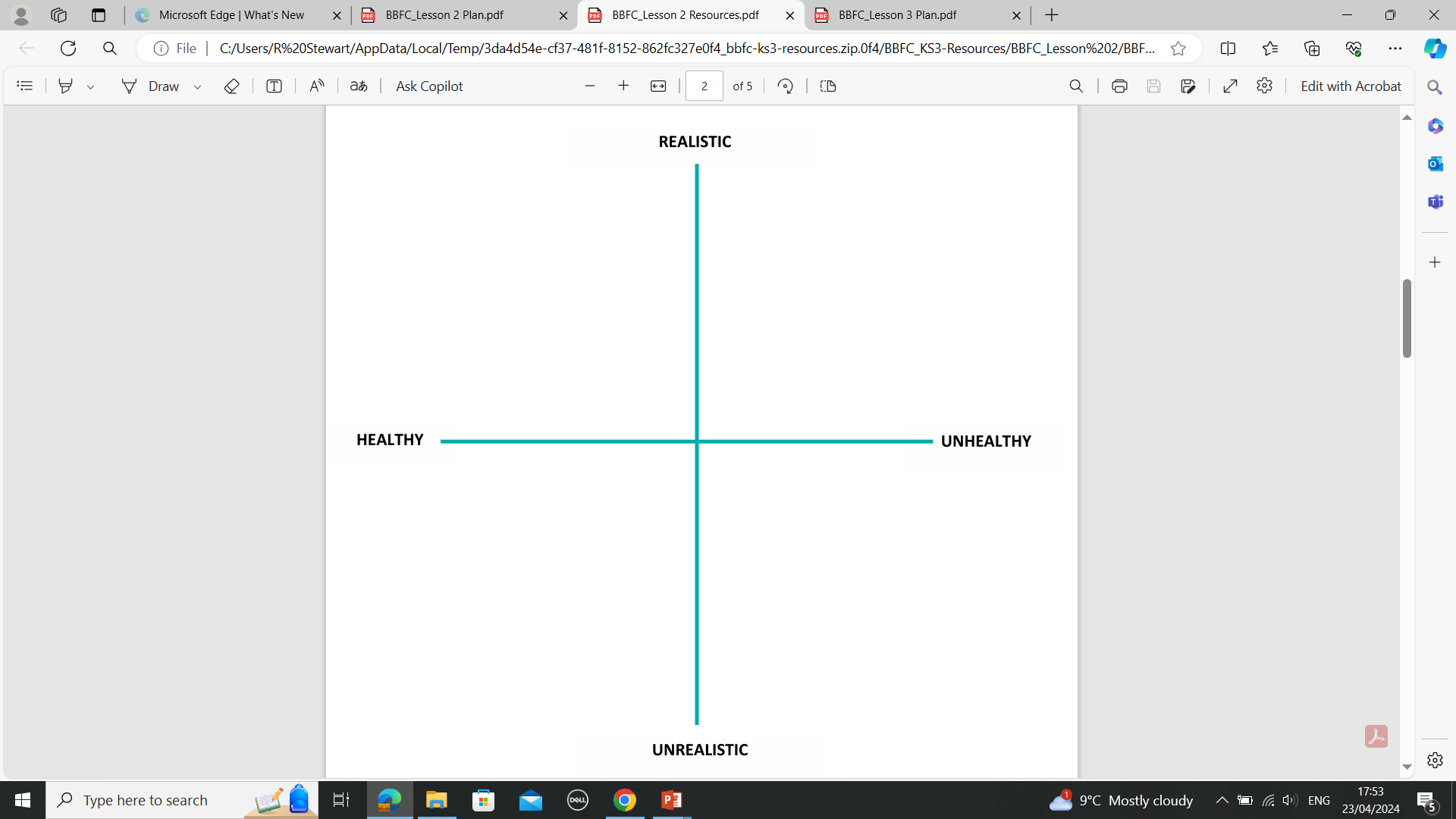 Relationships within the media can often be:
Unhealthy – they do not always show the principles we discussed earlier
Unrealistic – may not always happen in real life

Draw the diagram on the right into your books. We will then complete the diagram
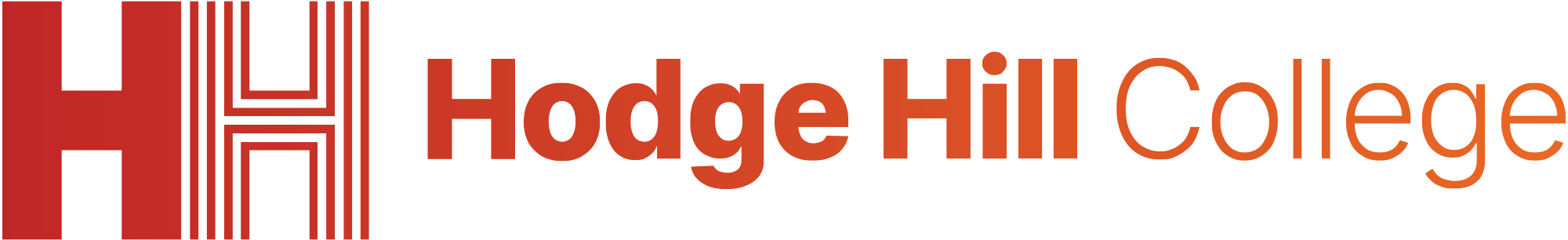 Analysing media relationships?
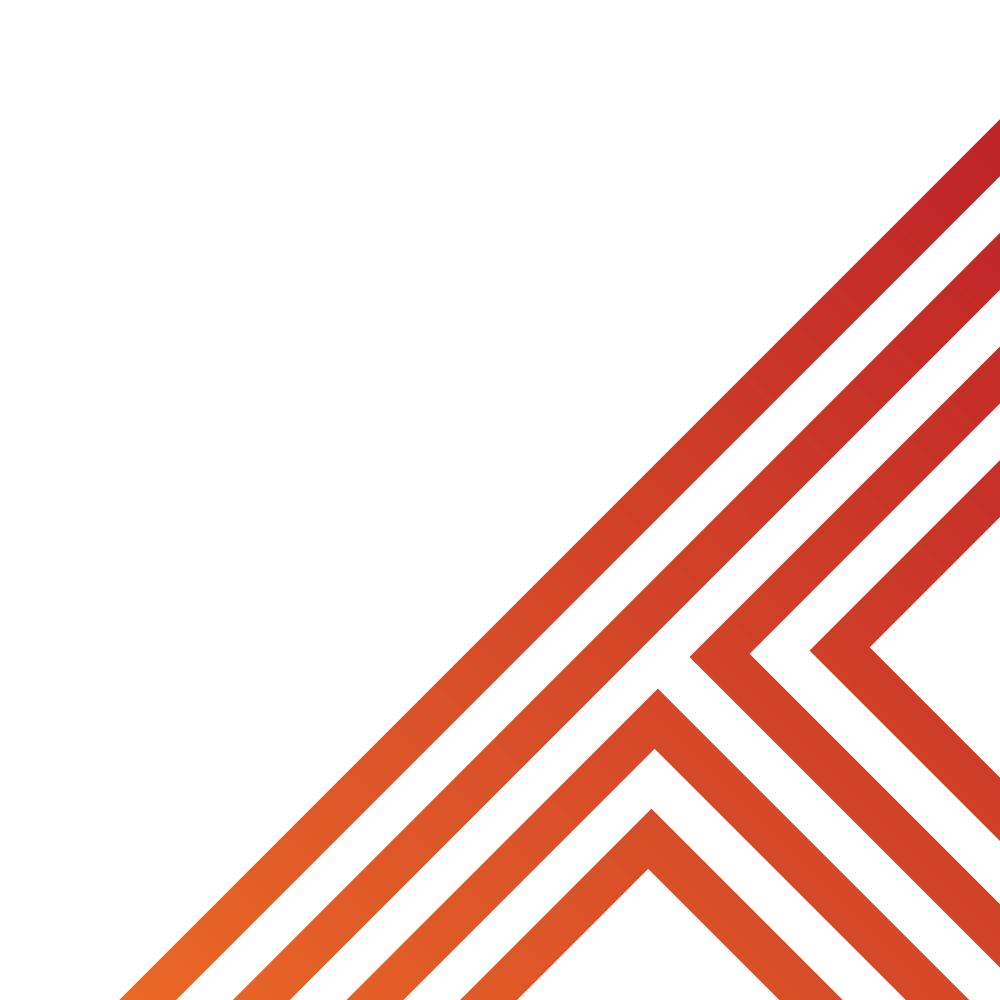 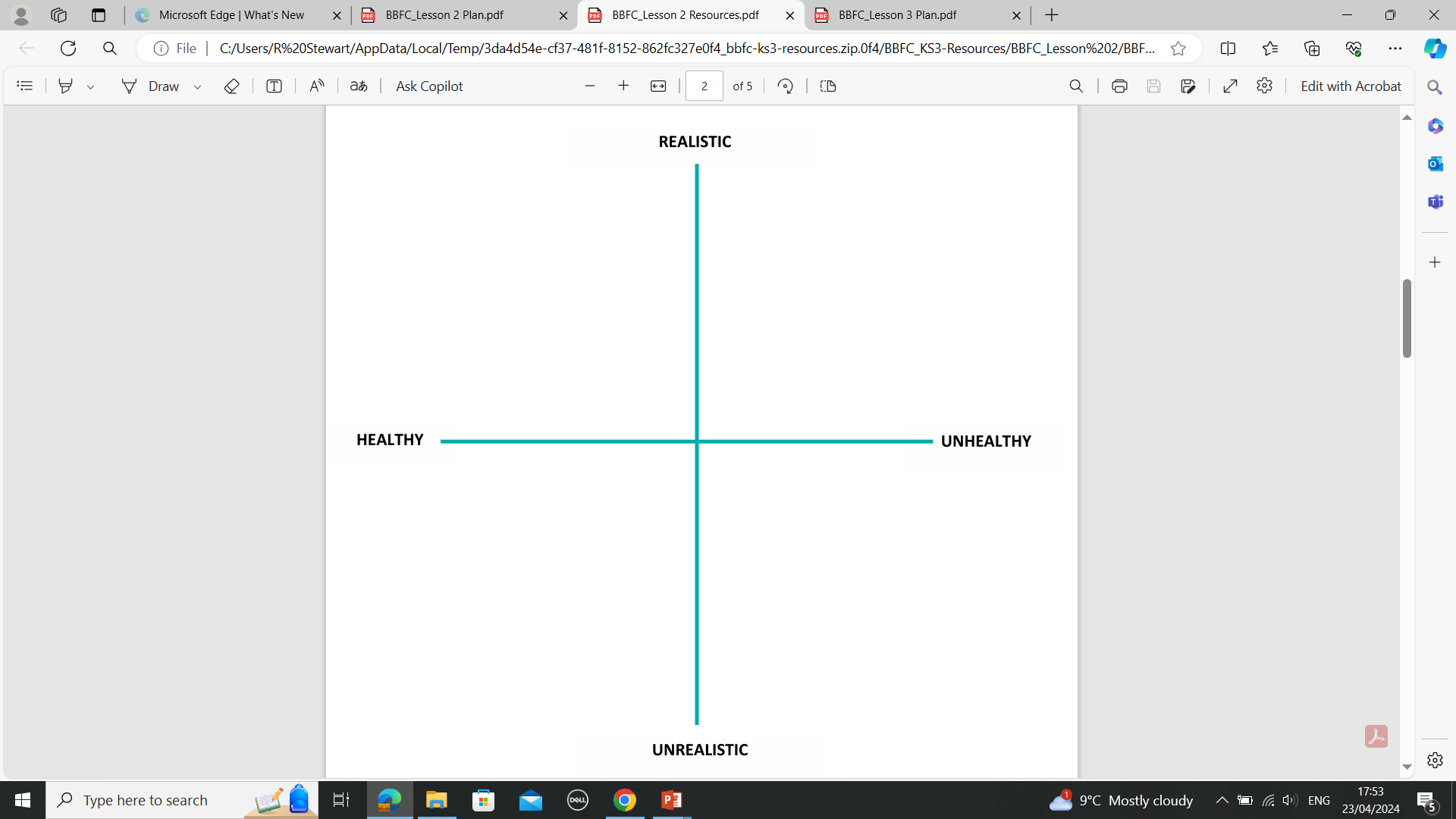 Shows the principles of a healthy relationship and could happen in real life
Shows the principles of an unhealthy relationship that could happen in real life
Shows the principles of an unhealthy relationship that would not happen in real life
Shows the principles of a healthy relationship but would not happen in real life
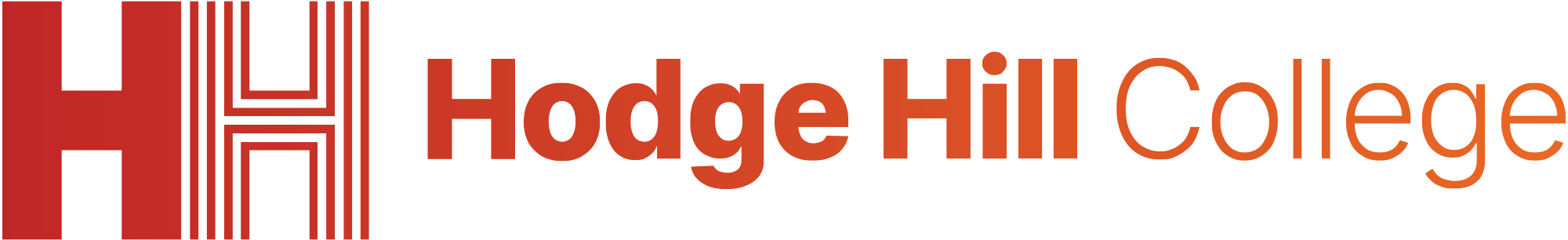 Analysing media relationships?
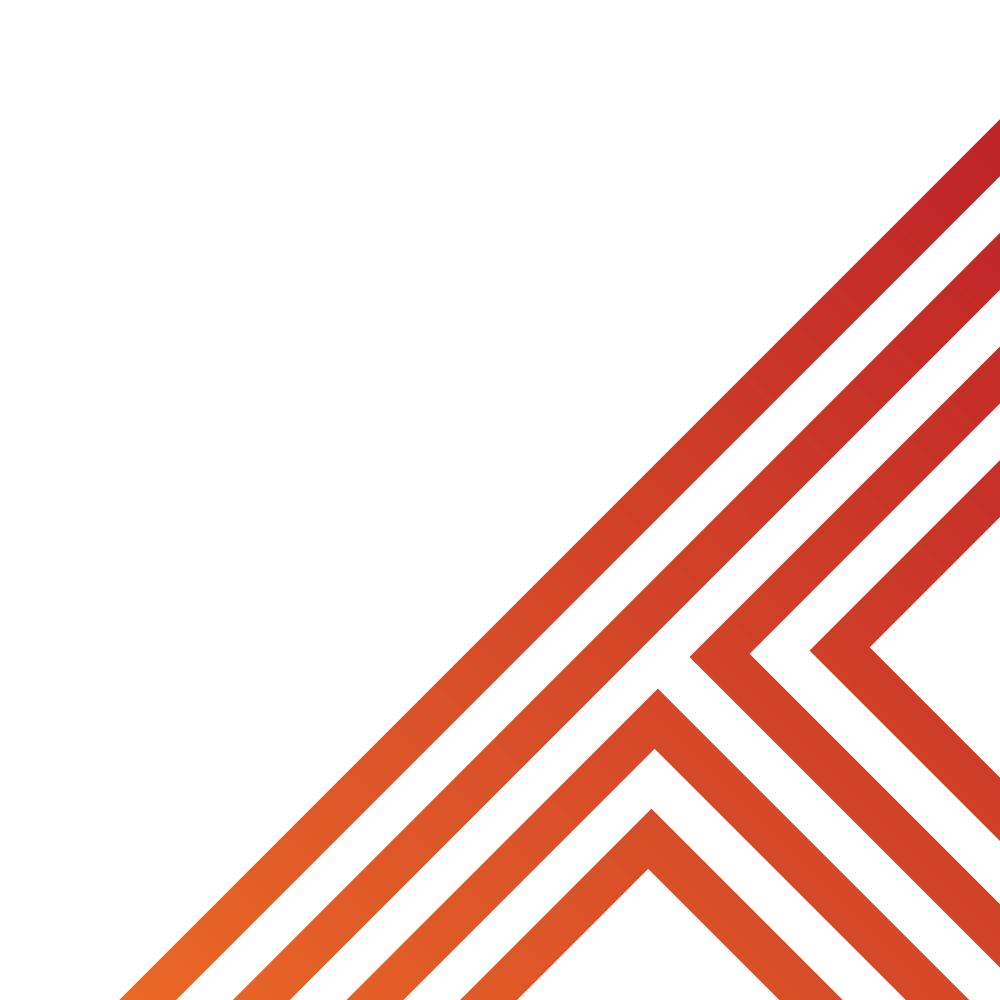 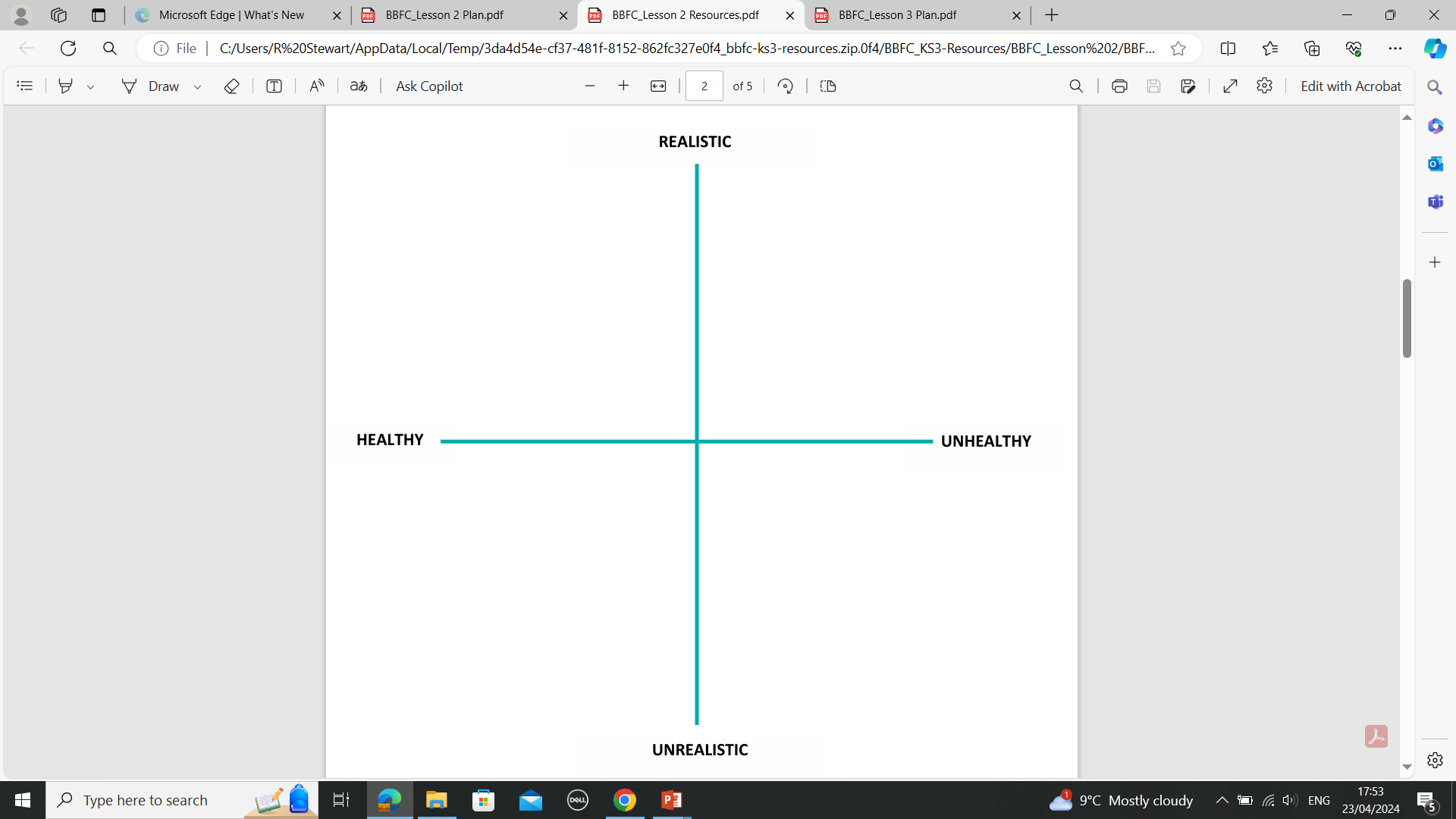 You are going to complete the diagram by choosing a section for the following types of media:
Disney romance film
Reality TV romance competitions (Love Island, Ex on the Beach)
Teen High School Dramas
TV Soap Operas (Hollyoaks, Emmerdale)
Family sit-com (Modern Family)
Historical period drama (Downton Abbey, Bridgerton)
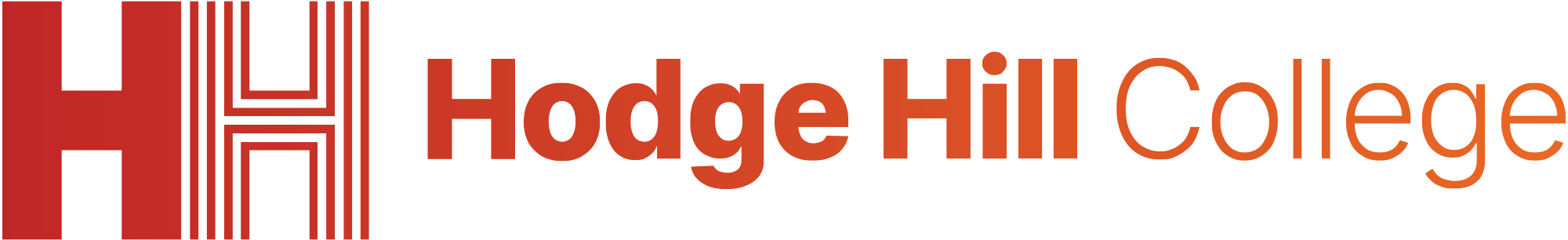 Analysing media relationships? Example
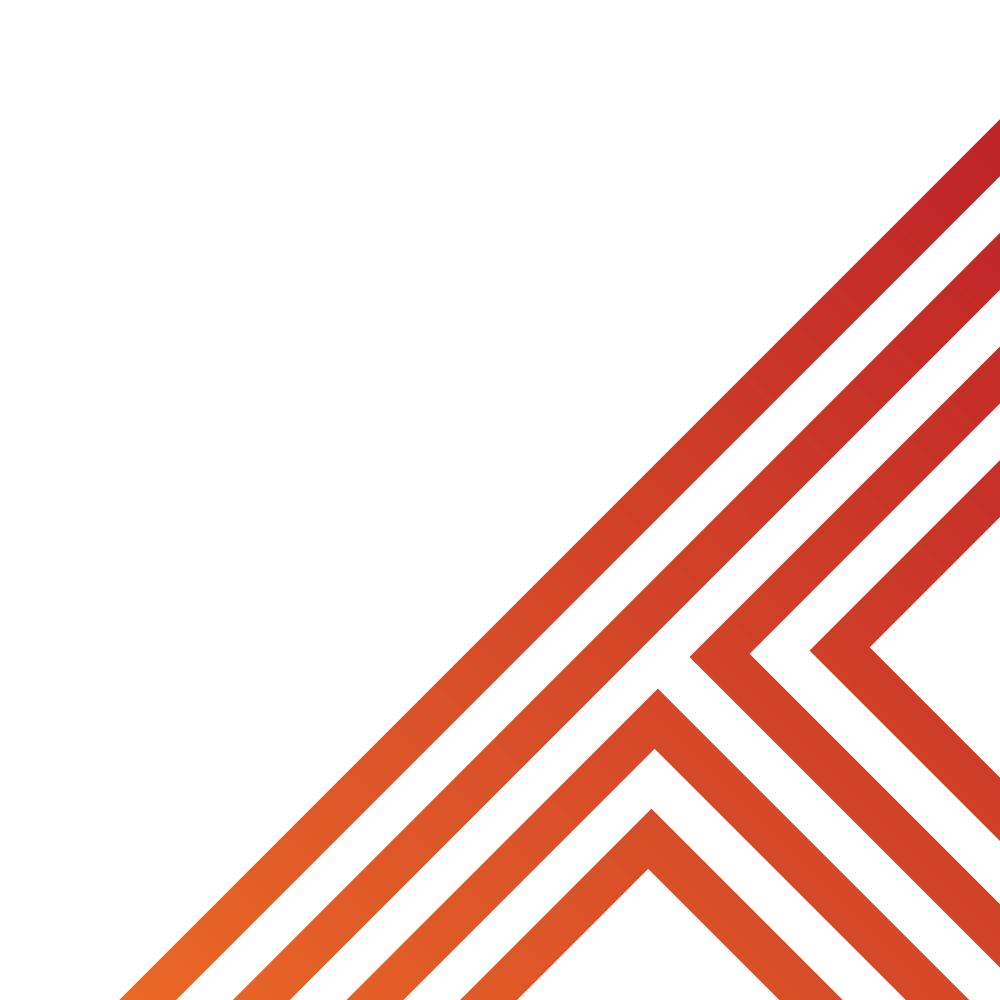 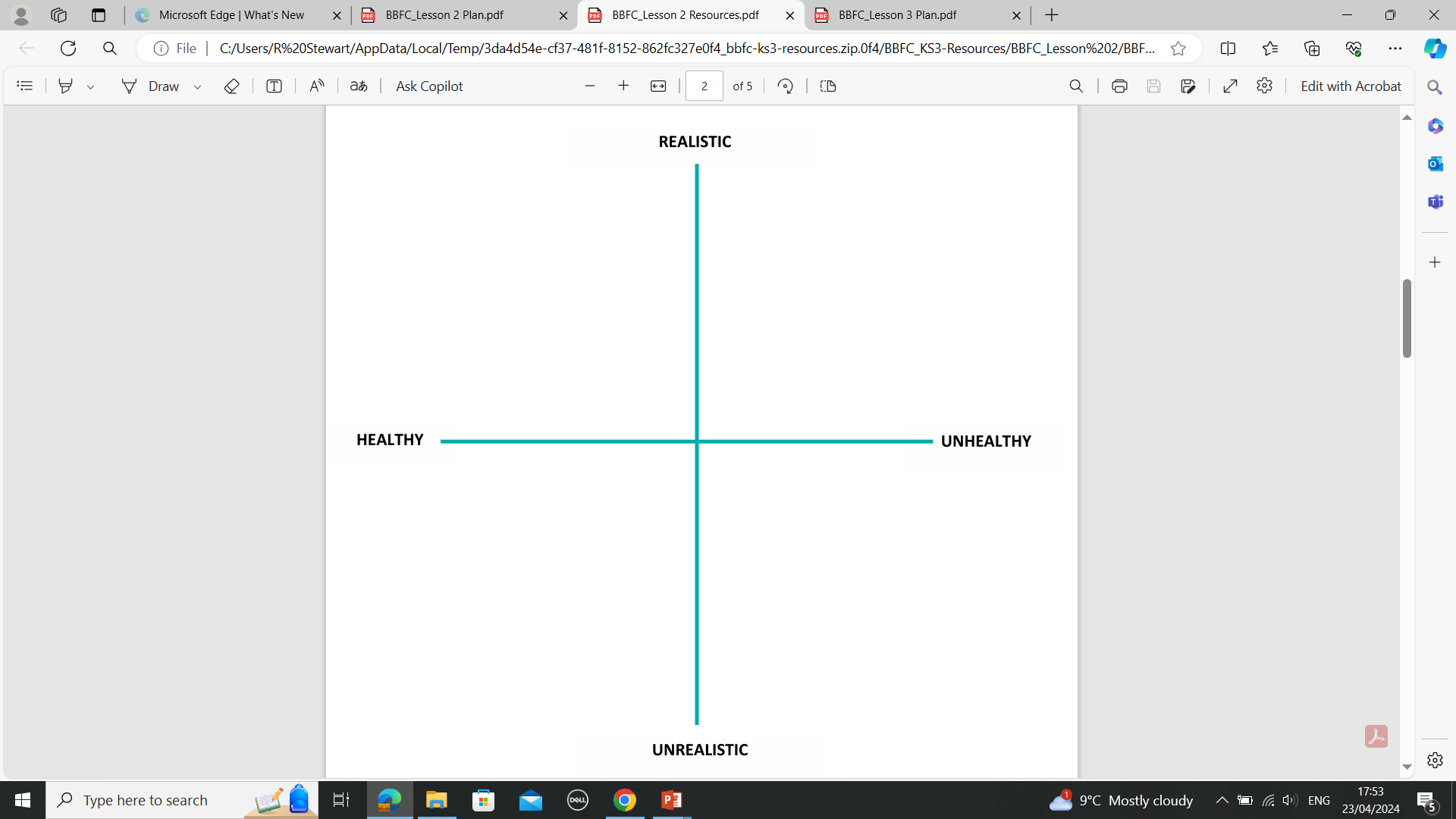 Teen High School drama – could show healthy relationships but not in a realistic way
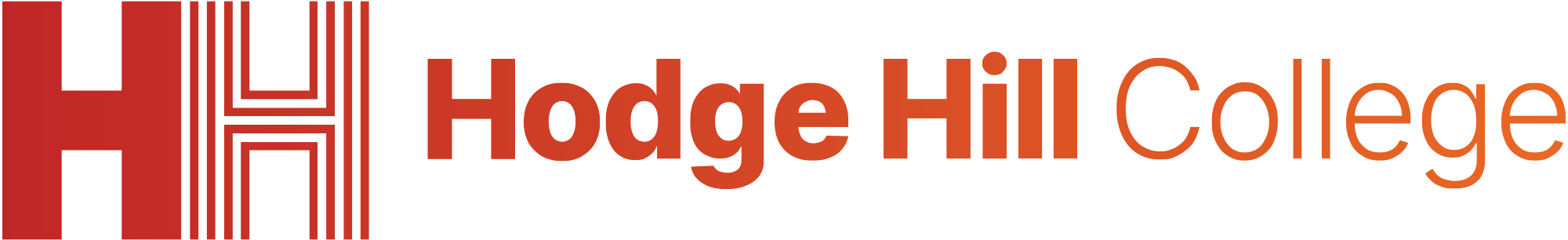 Analysing media relationships?
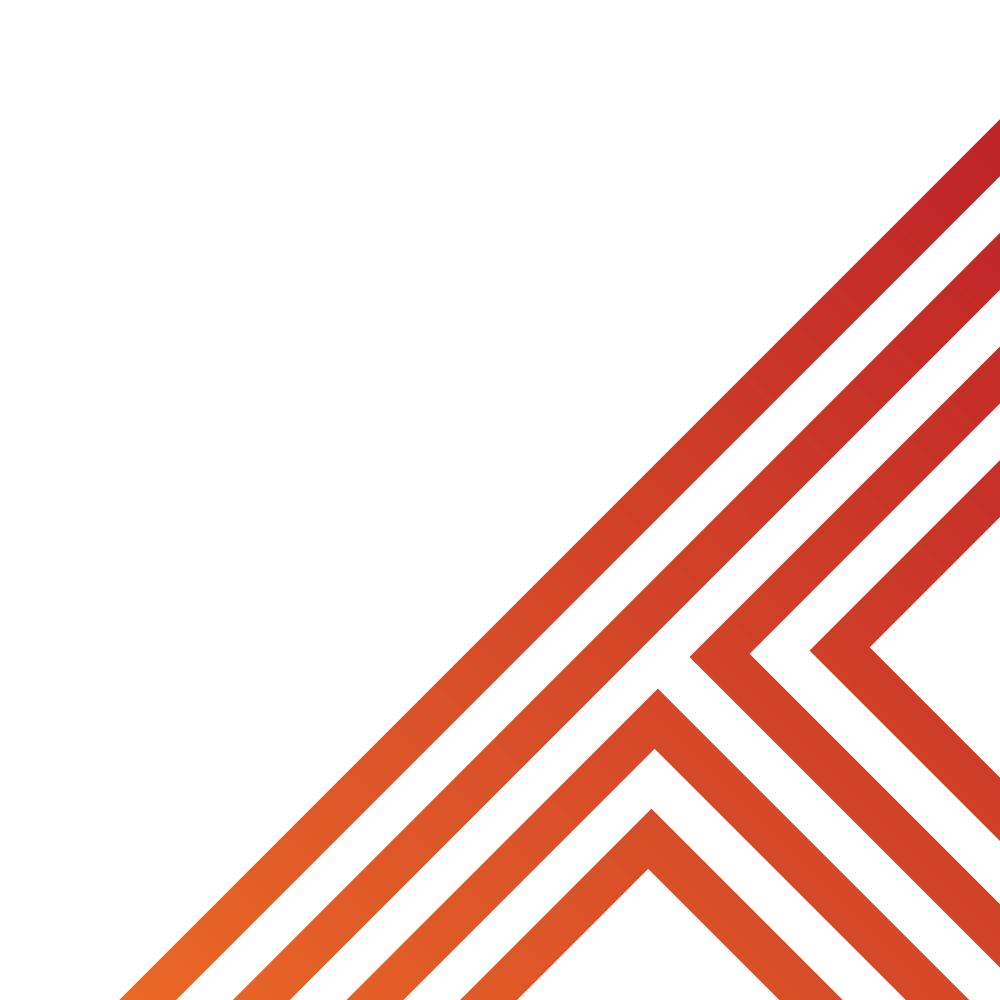 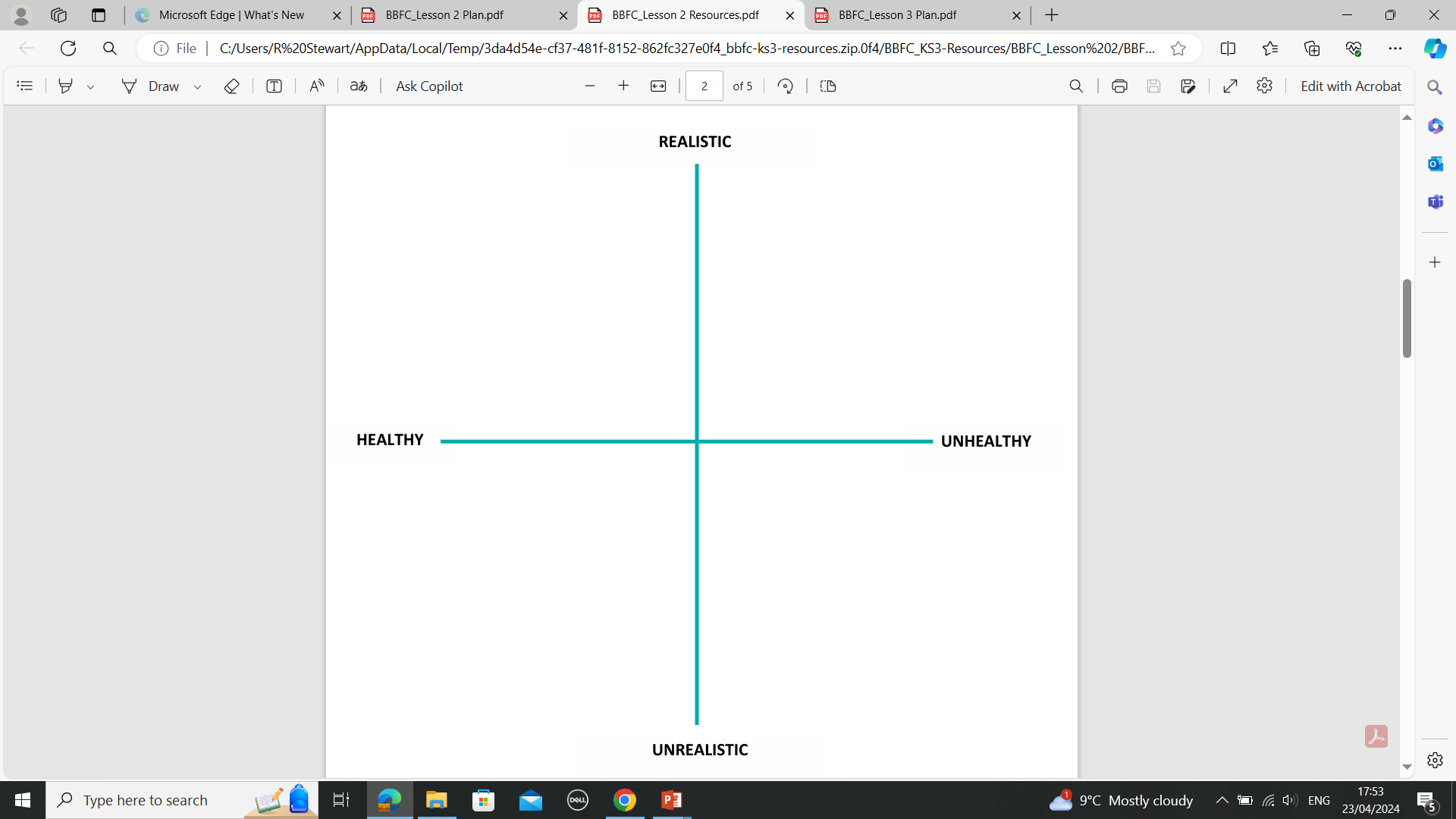 Complete the diagram with the following. Be ready to share your answers with the class
Disney romance film
Reality TV romance competitions (Love Island, Ex on the Beach)
Teen High School Dramas
TV Soap Operas (Hollyoaks, Emmerdale)
Family sit-com (Modern Family)
Historical period drama (Downton Abbey, Bridgerton)
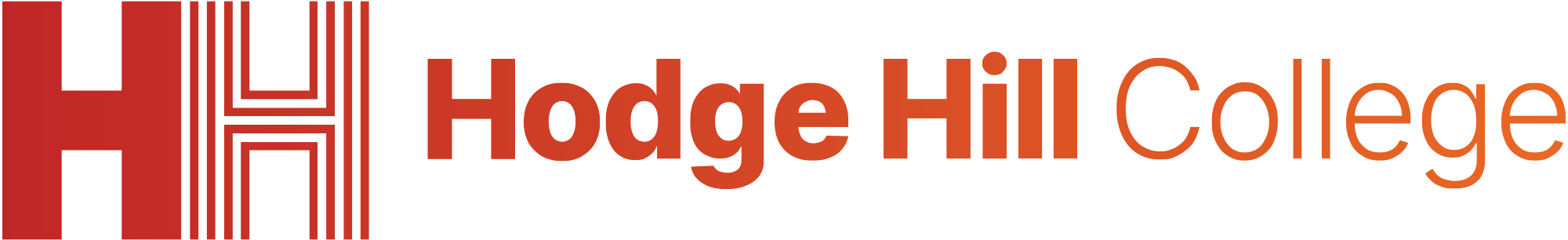 Analysing media relationships?
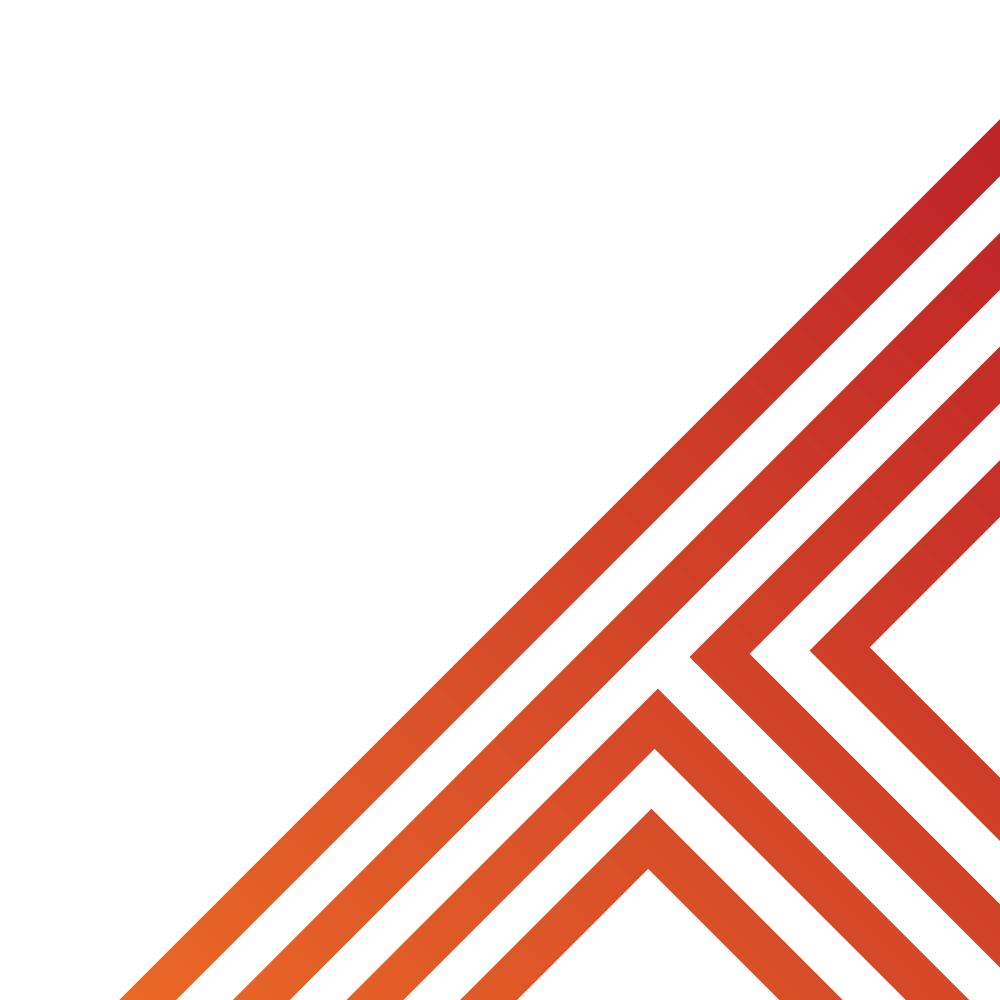 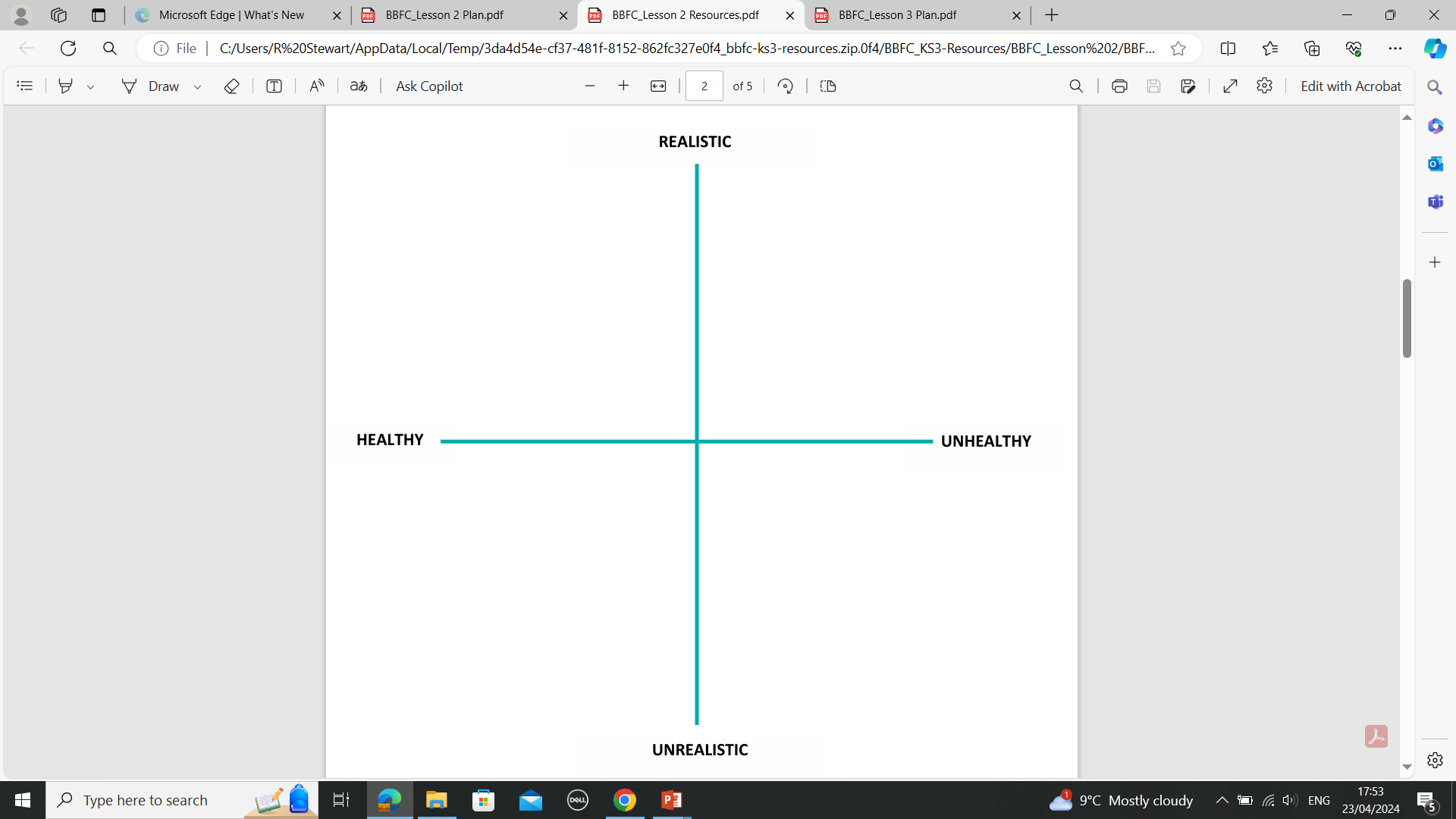 [Speaker Notes: In this slide you can write up pupils answers as part of a class discussion]
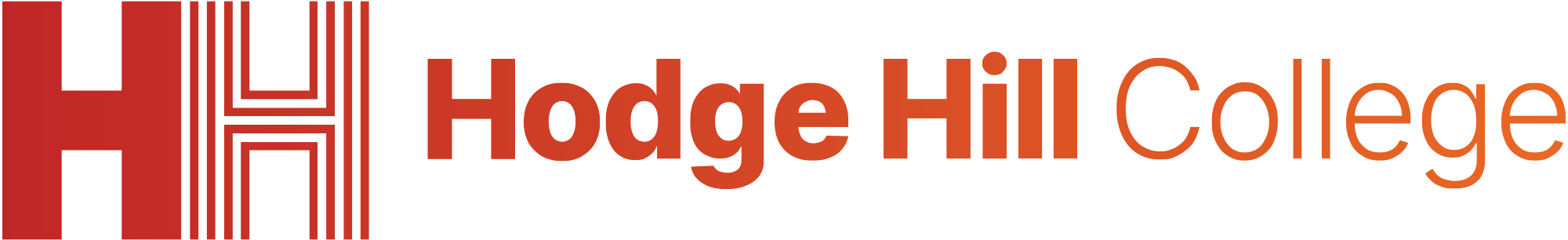 Analysing media relationships
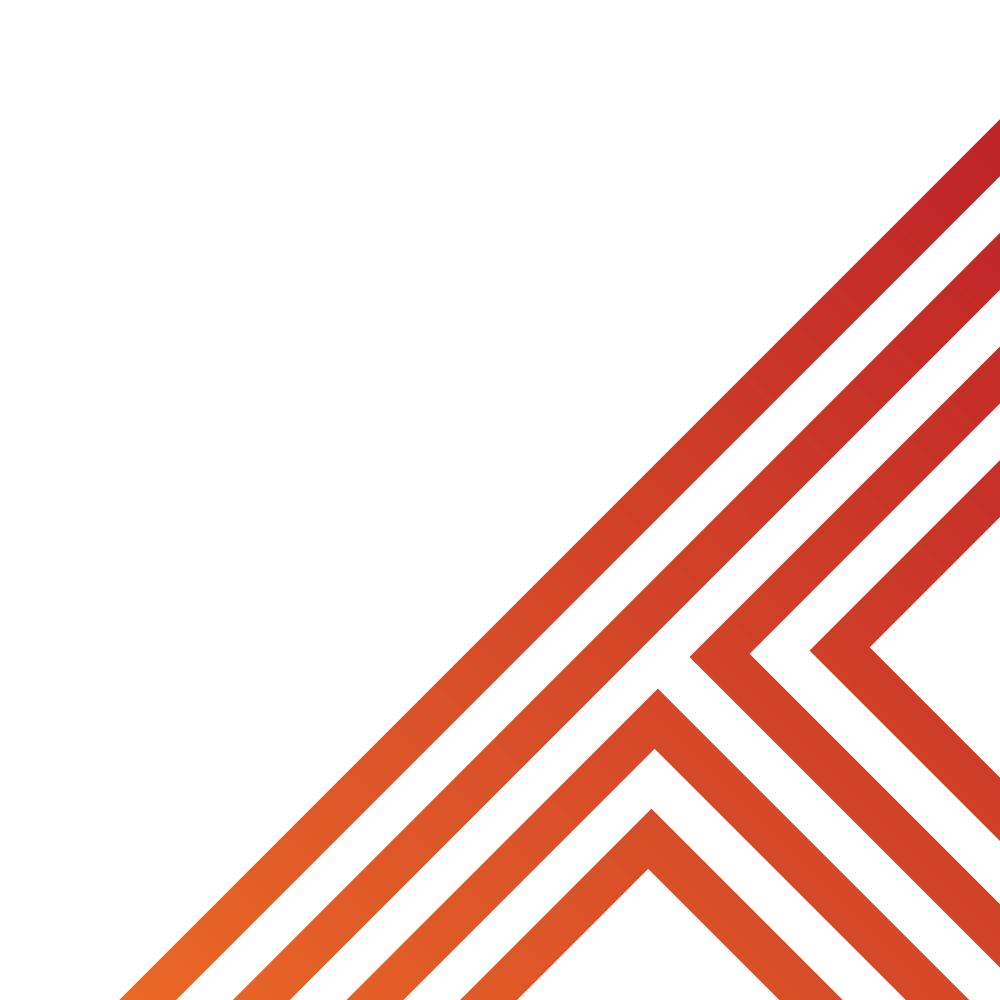 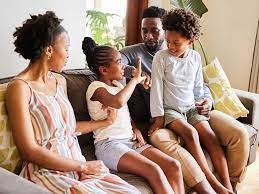 Really there are very few examples of healthy and realistic relationships in the media. This is because…
They are over dramatised to make them interesting and exciting to watch
People of reality TV programmes act differently because of the cameras or alternative motives (fame, winning)
Relationships move on very quickly – this can give people inaccurate expectations
Desensitise issues in relationships likes arguments, multiple break ups and cheating. This can give people the impression that these issues are normal in relationships
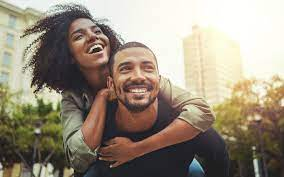 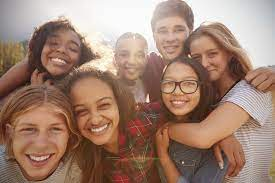 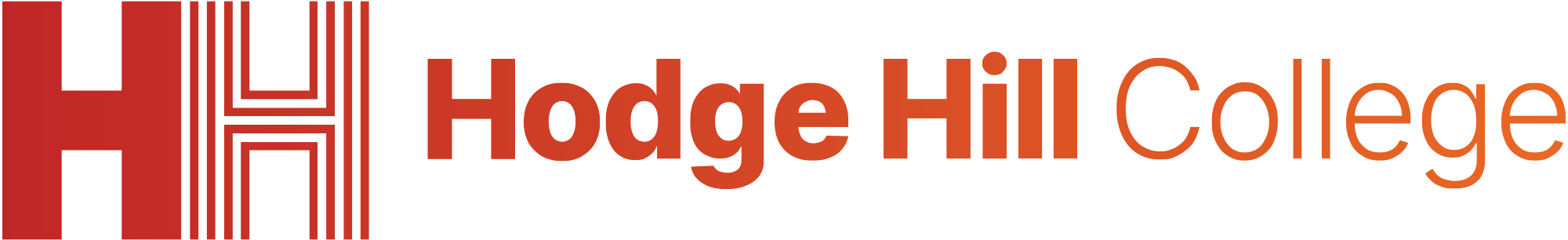 Myth vs Reality – whiteboard activity
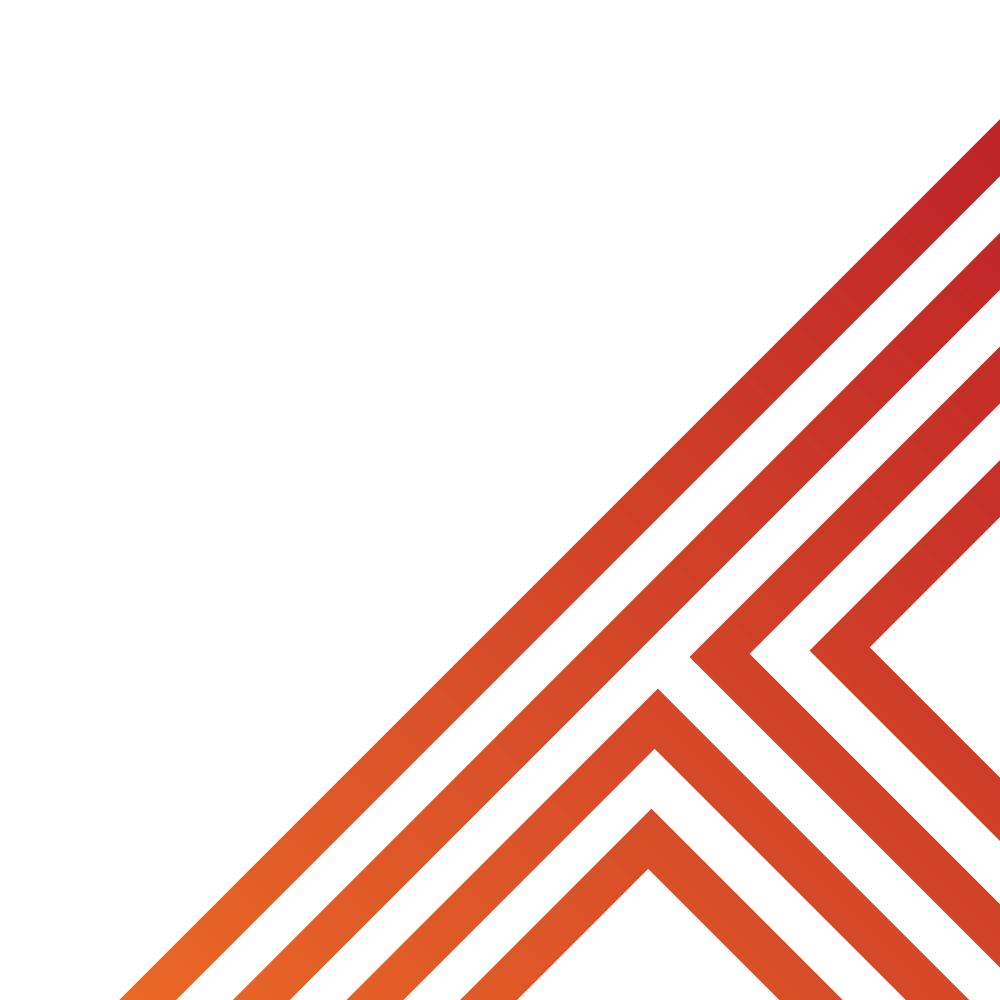 3
Show me! 
(even if your whiteboard is blank)
Rules!

I will ask the question and give you some thinking time. (no more than 10 seconds)

Write the answer and turn your whiteboard over so nobody can see it.

When I am ready I will put on the 3 to 1 counter.

When ‘Show me’ appears on the board you must hold up your whiteboard (even if you don’t know the answer and there is nothing on your board)
2
1
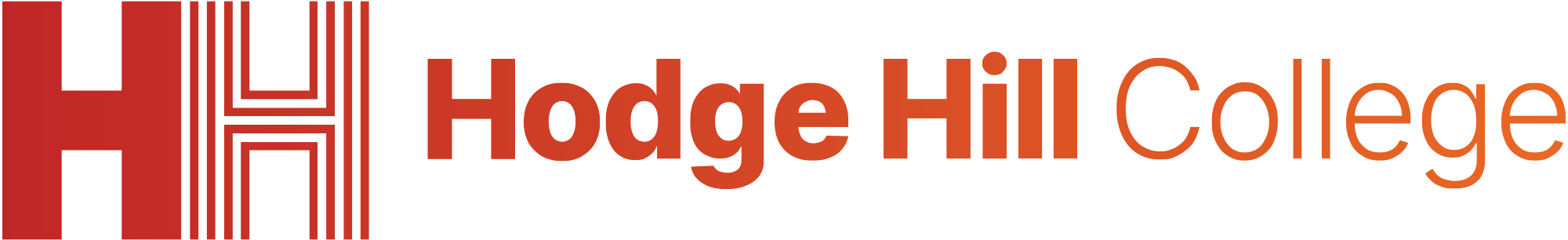 Knowledge Check – whiteboard activity
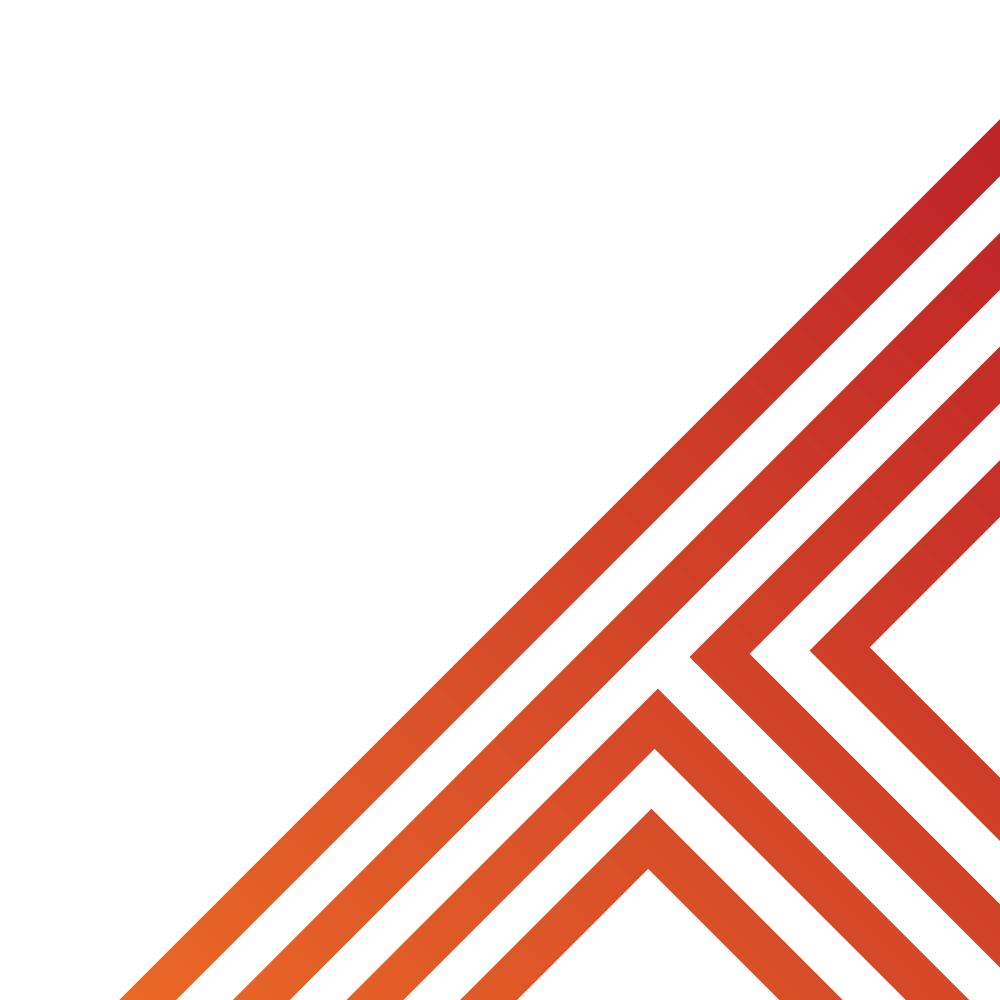 Give an example of a characteristic found in healthy relationships
Communication, respect, trust, equality
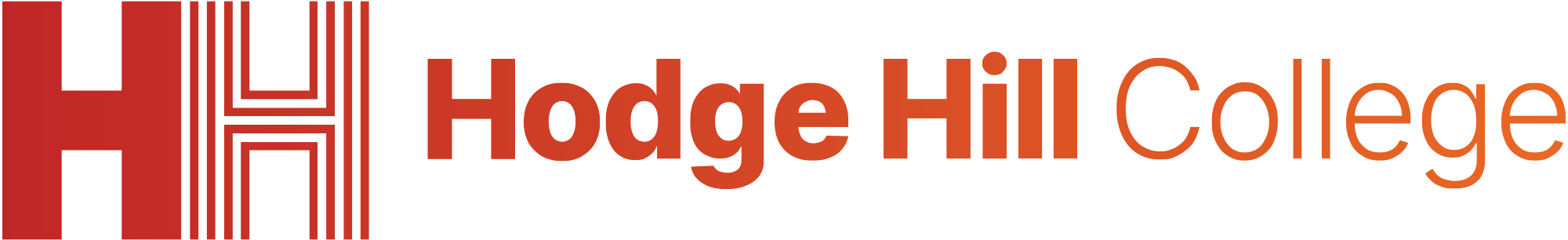 Knowledge Check – whiteboard activity
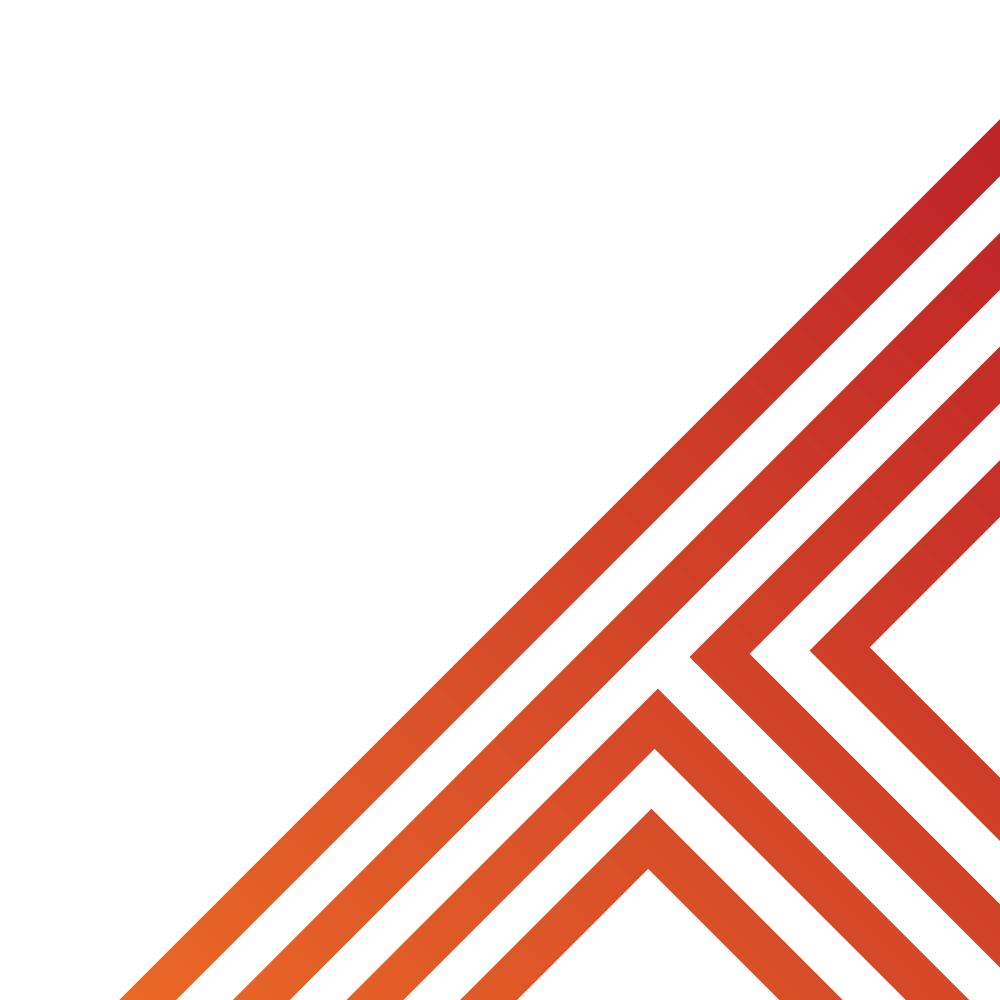 The media always portrays healthy and realistic relationships

A – True

B – False
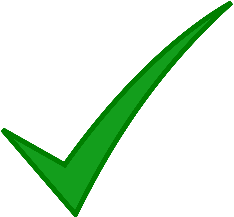 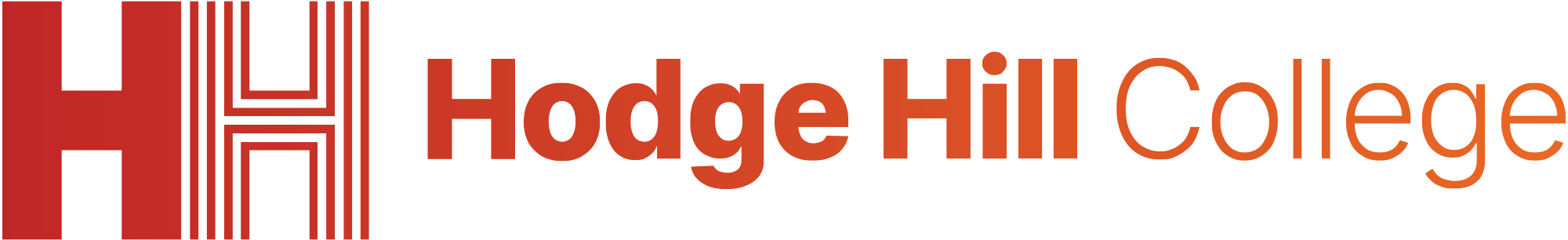 Knowledge Check – whiteboard activity
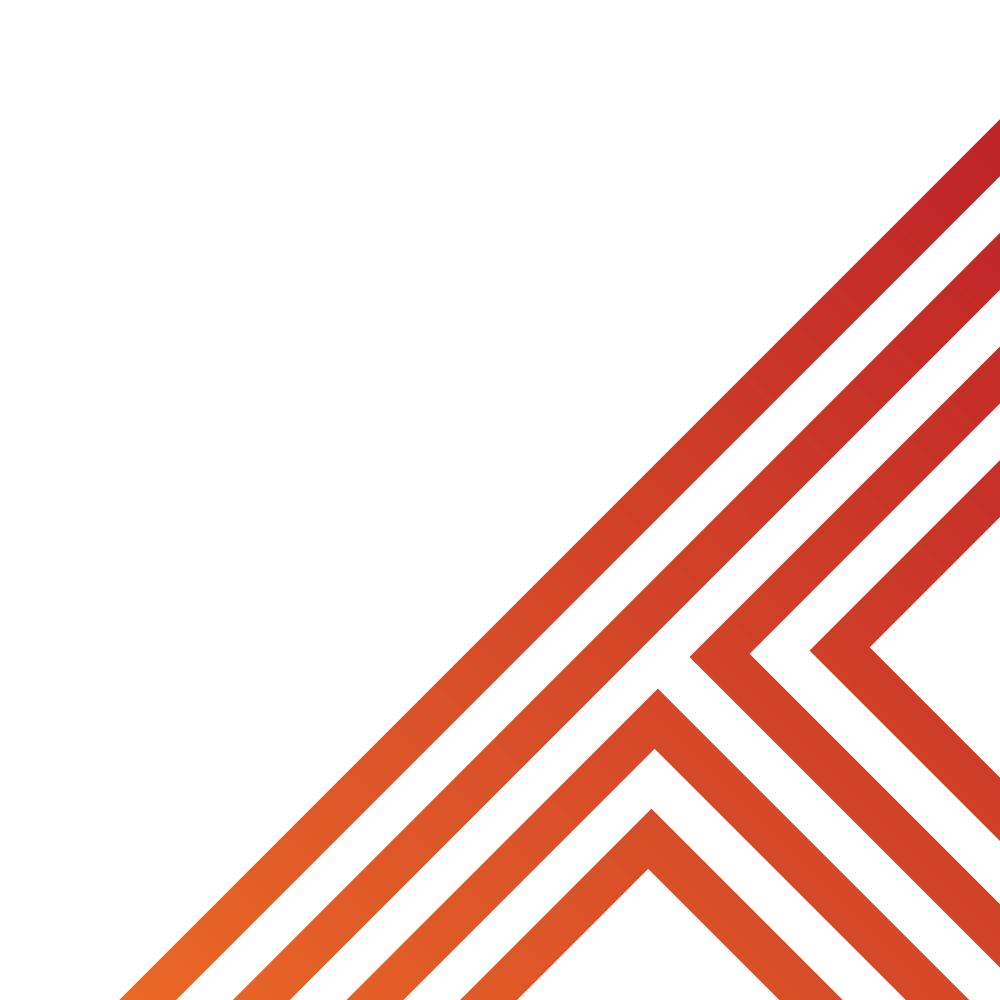 Give a reason why relationships shown in the media are not always realistic
Over dramatised, people acting differently in front of cameras, how quickly relationships develop, desensitise issues in relationships
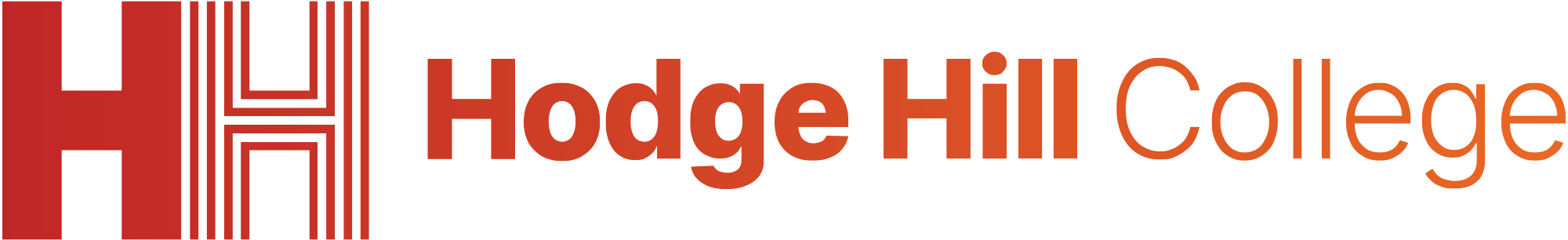 Relationship Myths in the media
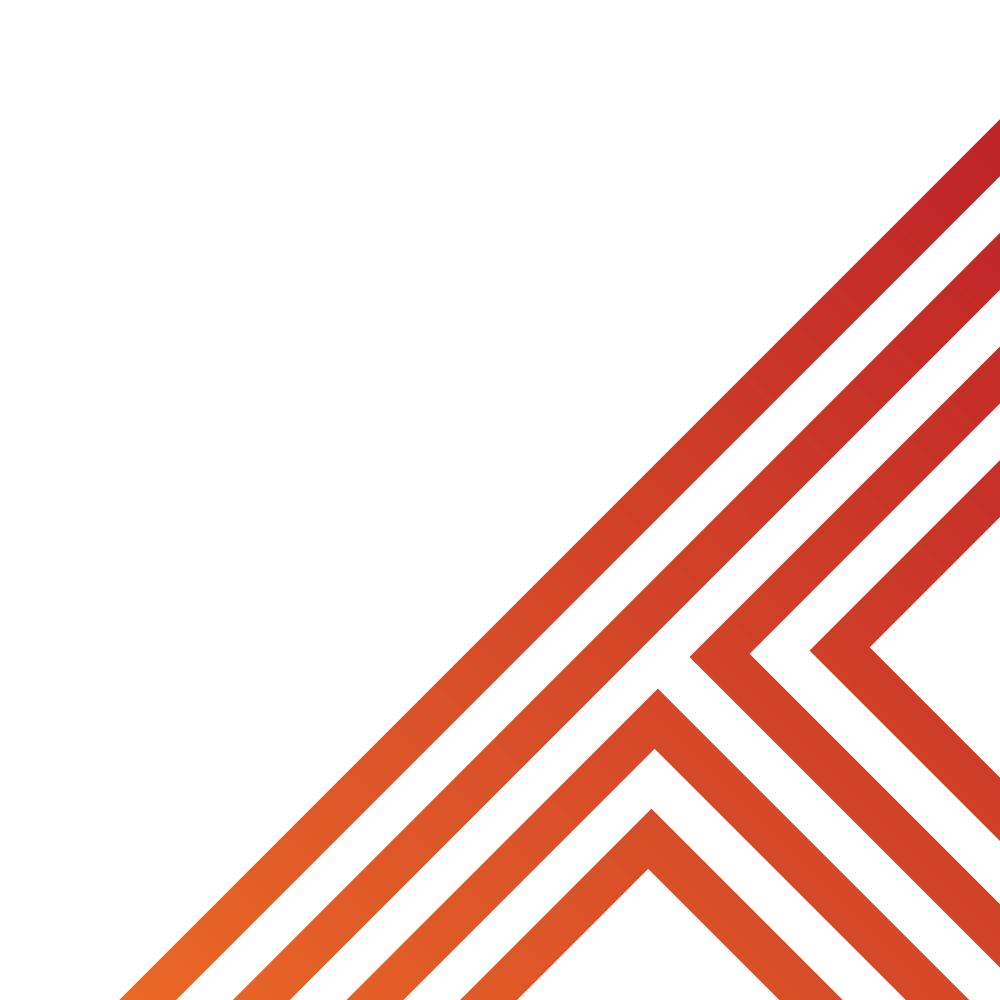 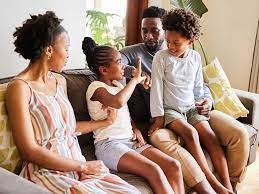 Watching, and believe what is portrayed in the media can encourage people to believe some myths about relationships.
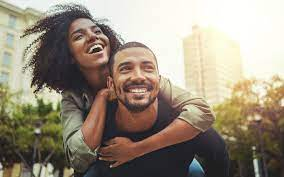 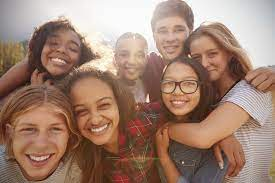 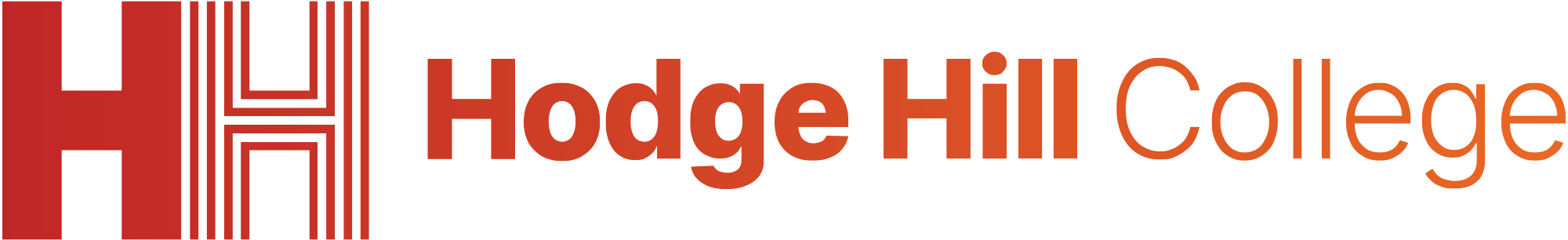 Relationship Myths in the media
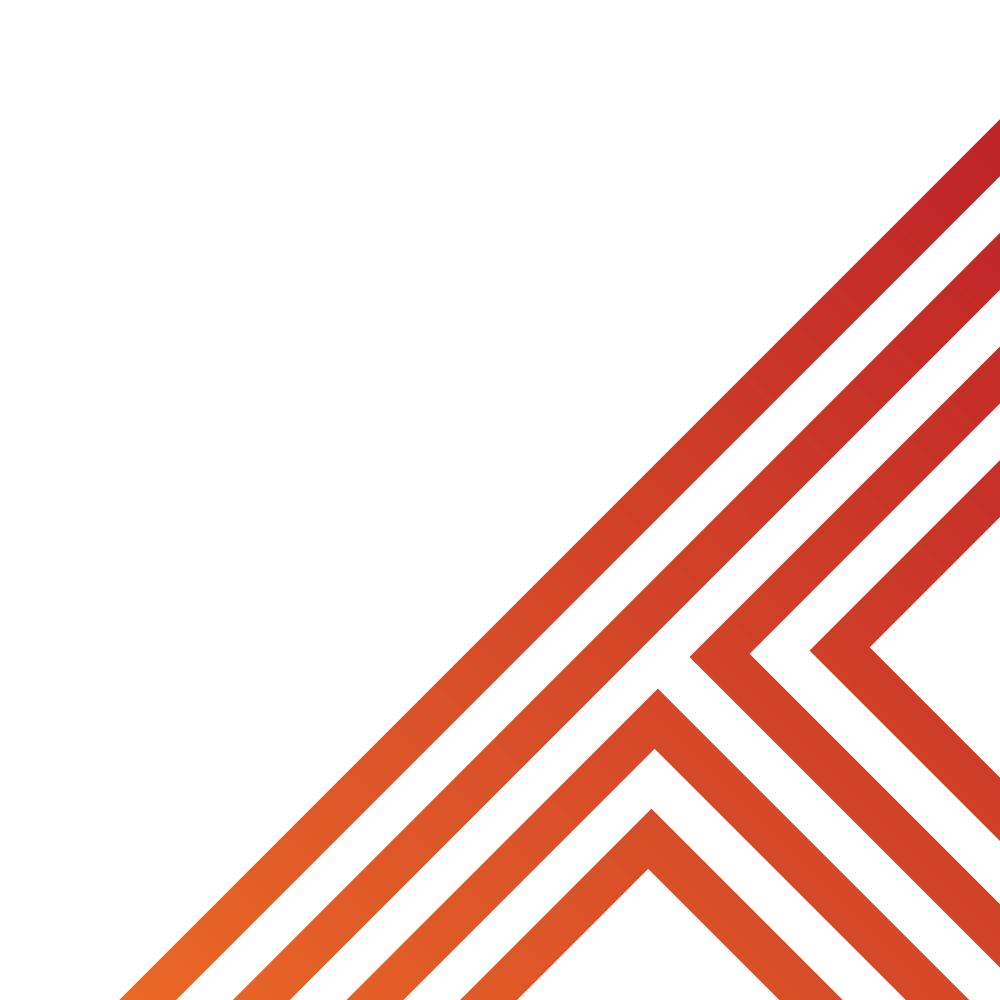 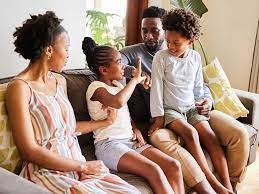 Common myths are:

It is typical to fall in love at first sight
Characters who fall in love start of hating each other
Most relationships involve dramatic arguments where lots of friends get involved
Grand, romantic gestures help to win over someone who is not interested
Most relationships include lots of break up and getting back to together several times
Kissing usually leads to other sexual behaviour very quickly
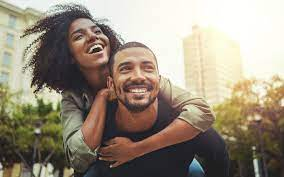 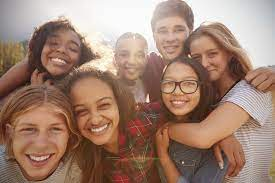 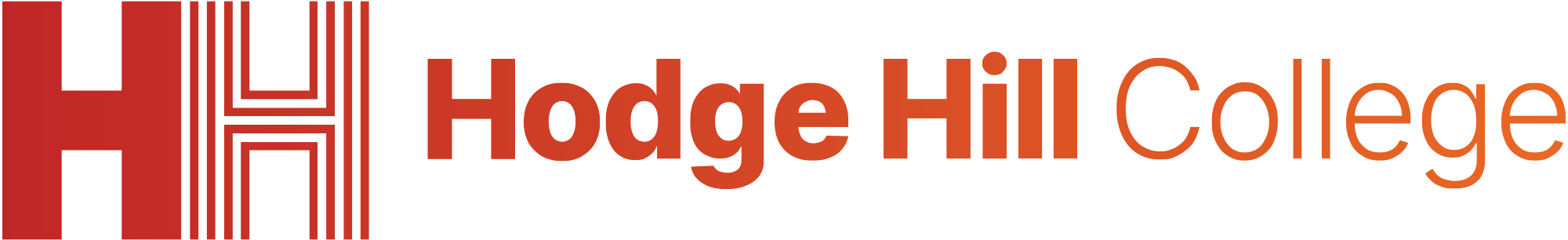 Relationship Myths in the media - task
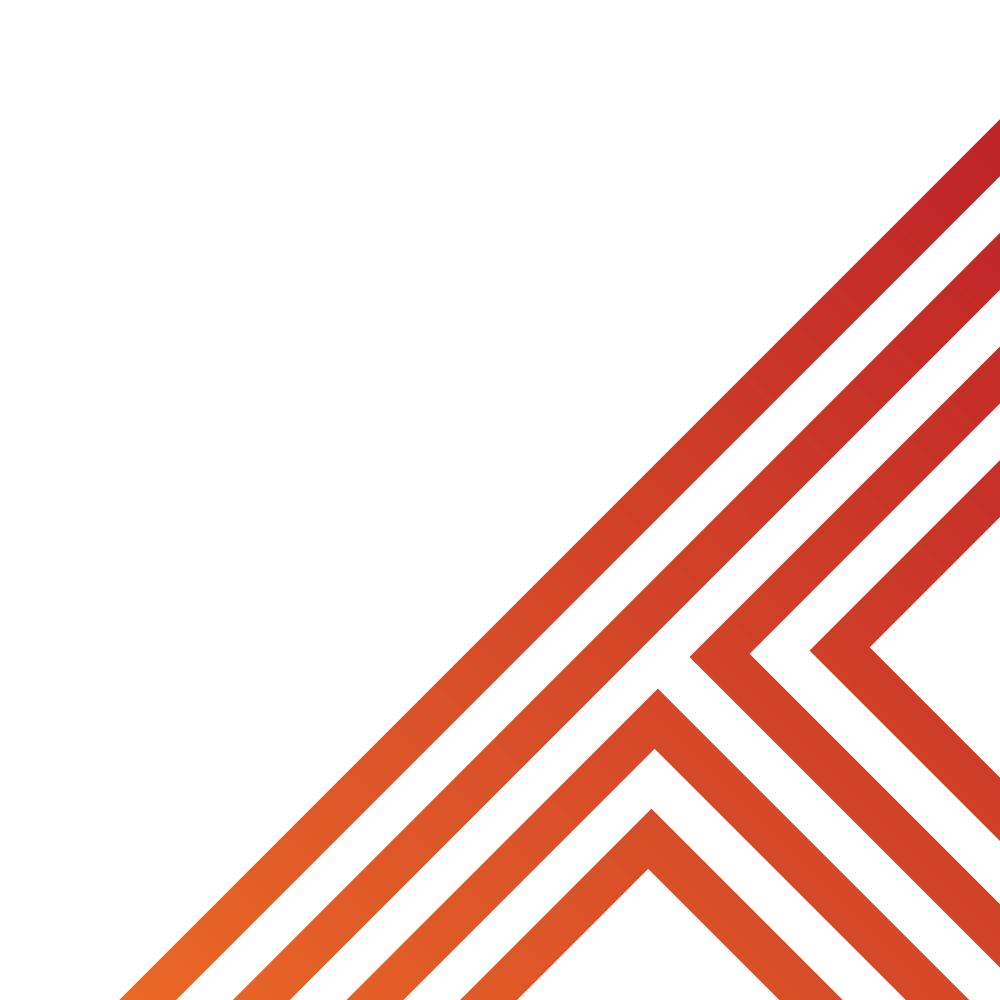 Common myths are:

It is typical to fall in love at first sight
Characters who fall in love start of hating each other
Most relationships involve dramatic arguments where lots of friends get involved
Grand, romantic gestures help to win over someone who is not interested
Most relationships include lots of break up and getting back to together several times
Kissing usually leads to other sexual behaviour very quickly
Task

Working with a partner, in your books you are going to choose 2 myths and answer the following question

“How is likely to be different in real life healthy relationships?
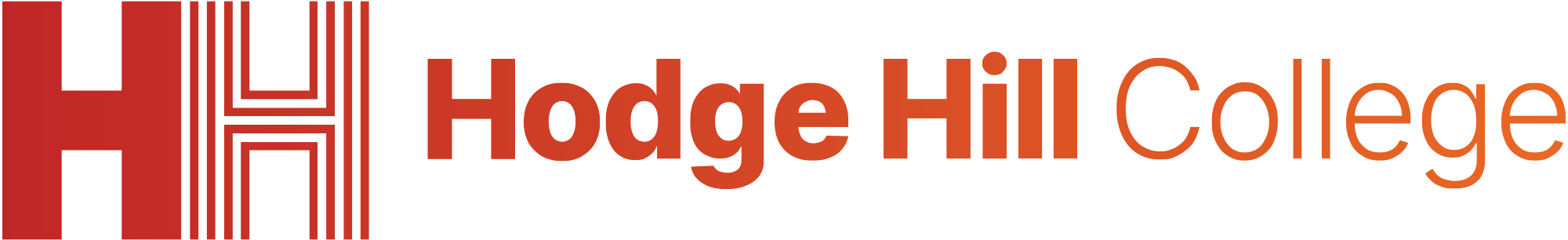 Relationship Myths in the media - task
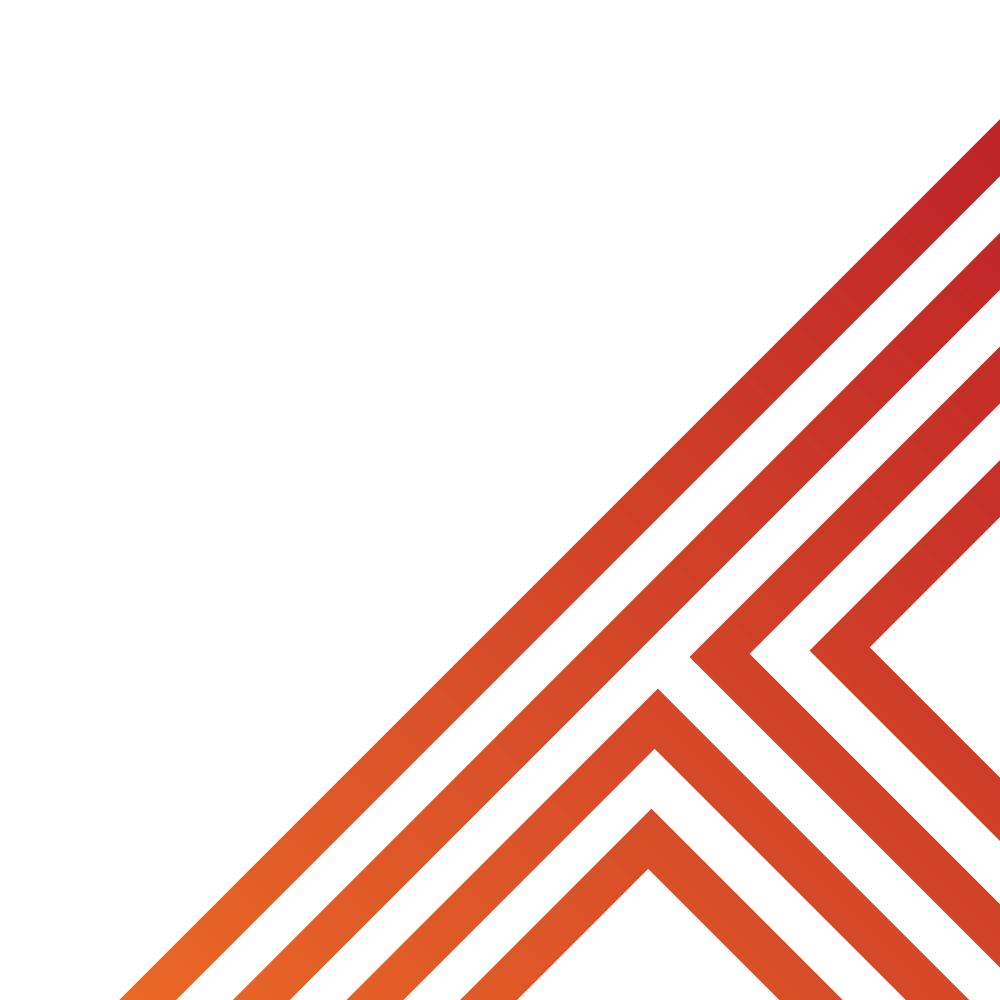 Common myths are:

It is typical to fall in love at first sight
Characters who fall in love start of hating each other
Most relationships involve dramatic arguments where lots of friends get involved
Grand, romantic gestures help to win over someone who is not interested
Most relationships include lots of break up and getting back to together several times
Kissing usually leads to other sexual behaviour very quickly
Example answer

I have chosen the myth that it is typical to fall in love at first sight

In a real life relationship many people get to know each other before deciding if they love the other person. It does not happen when they first set eyes on each other.
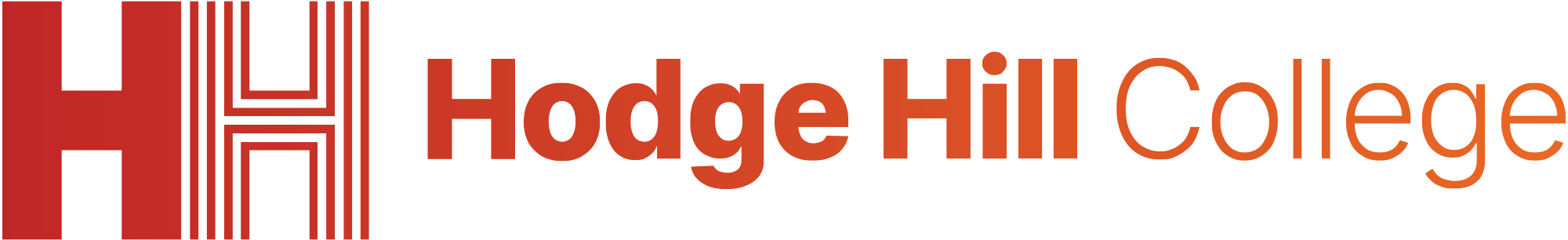 Relationship Myths in the media - task
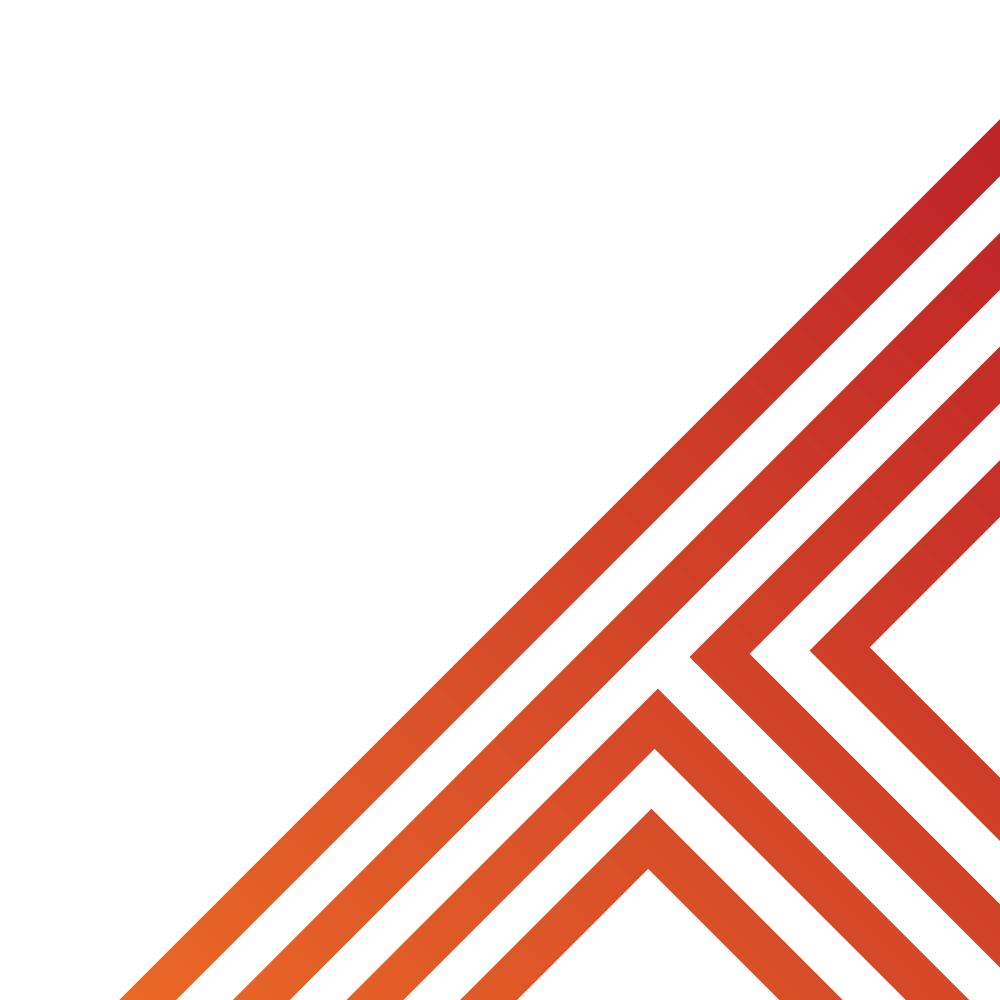 Common myths are:

It is typical to fall in love at first sight
Characters who fall in love start of hating each other
Most relationships involve dramatic arguments where lots of friends get involved
Grand, romantic gestures help to win over someone who is not interested
Most relationships include lots of break up and getting back to together several times
Kissing usually leads to other sexual behaviour very quickly
Task

Choose 2 myths and complete the following sentences in your books.

The myth I have chosen is…
In a real life relationship…

Be ready to share your answers with the class
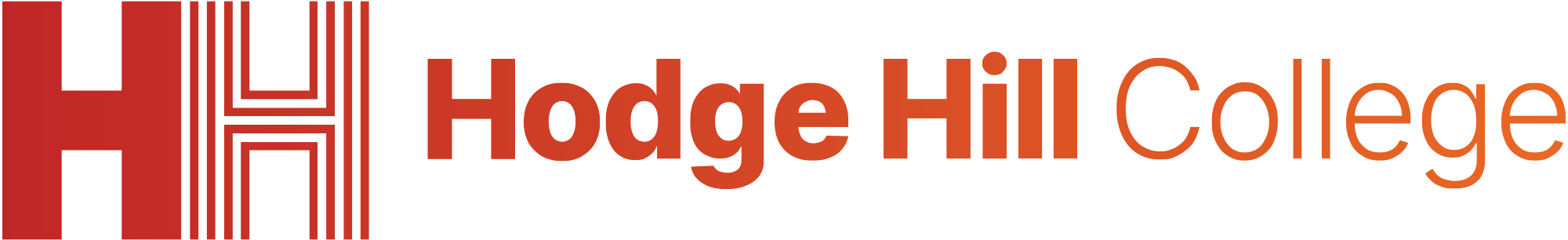 Reflection
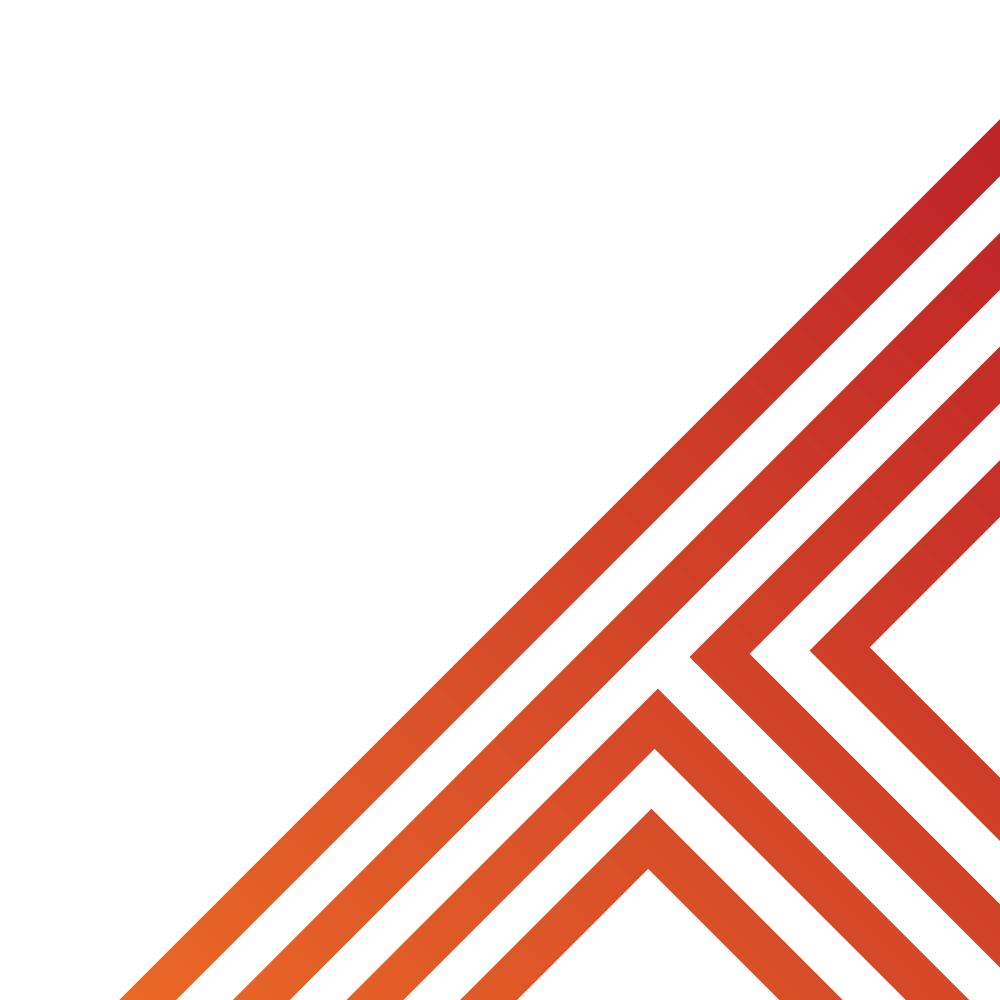 Go back and look at the quiz you completed at the start of the lesson.

Answer the questions again in red pen.

Have some of your answers changed? Why have they changed?
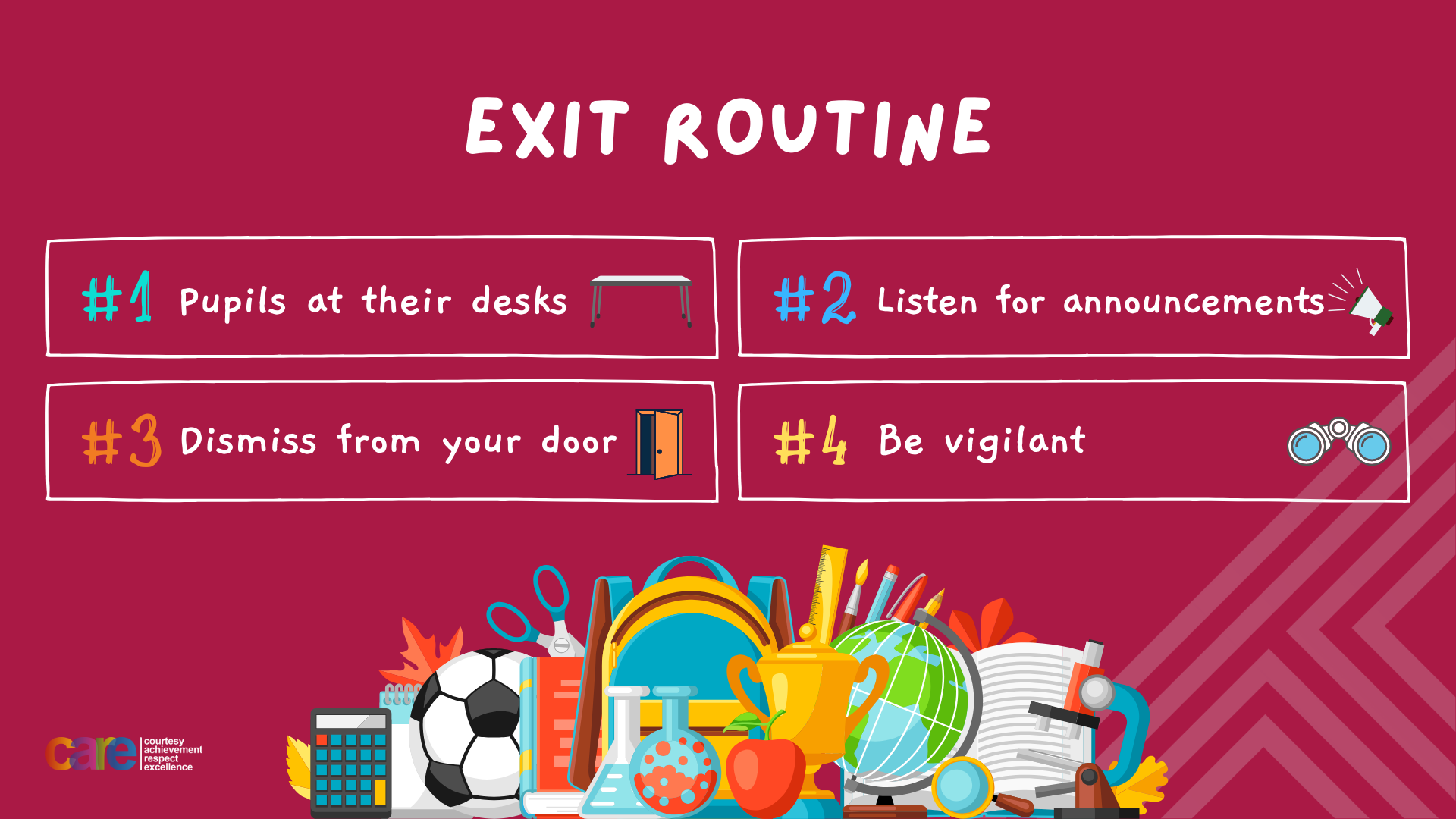